Professional Development

Can’t Stop the Music! Adding AI and Music Into Your Classroom
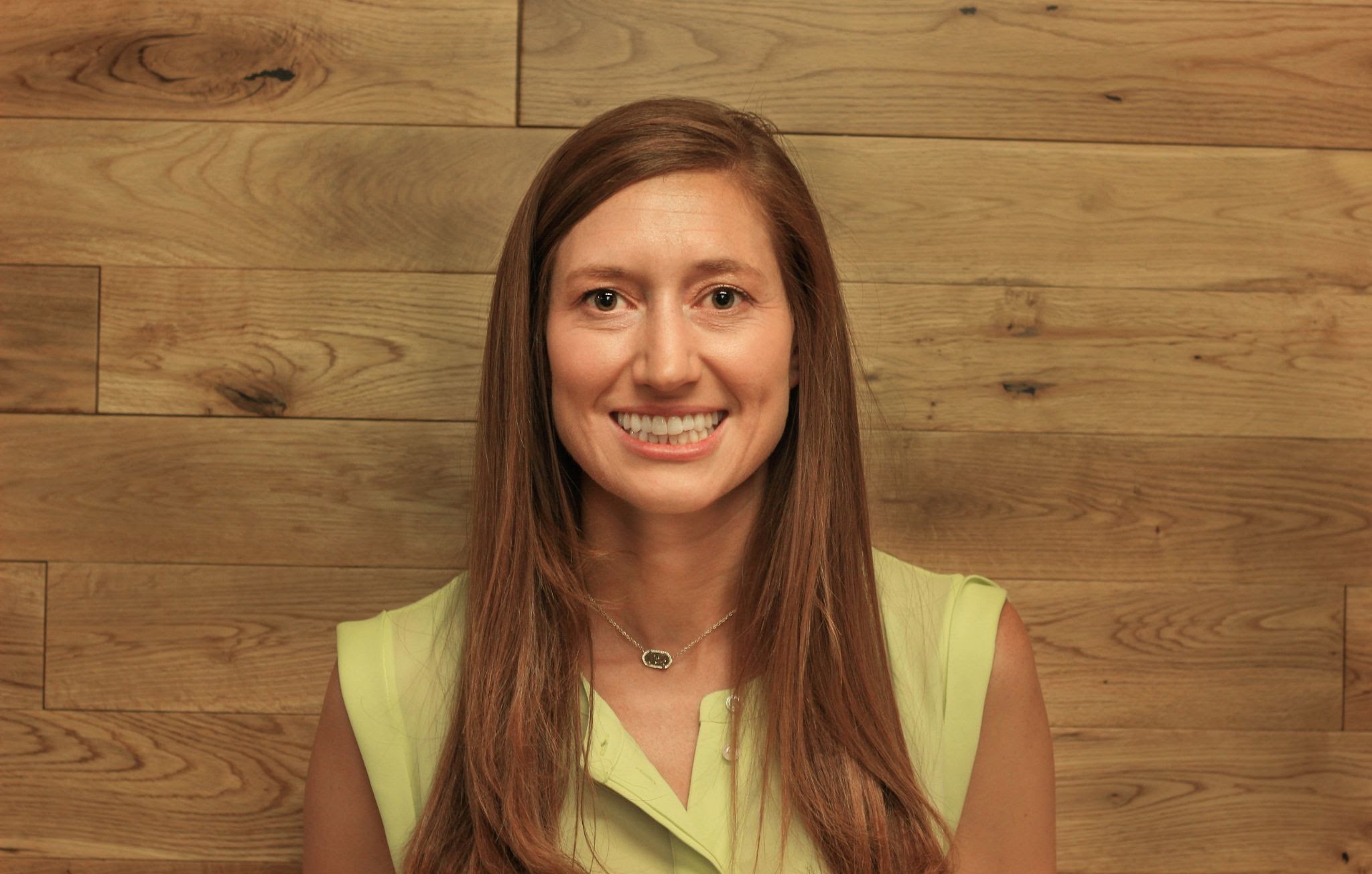 Presented by: Susanna Pierce McConnell
Email: Susanna.Pierce.McConnell@gmail.comDate: December 12, 2024
EconEdLink Membership
You can now access CEE’s professional development webinars directly on EconEdLink.org! To receive these new professional development benefits, become an EconEdLink member. As a member, you will now be able to: 

Automatically receive a professional development certificate via e-mail within 24 hours after viewing any webinar for a minimum of 45 minutes
Register for upcoming webinars with a simple one-click process 
Easily download presentations, lesson plan materials and activities for each webinar 
Search and view all webinars at your convenience 
Save webinars to your EconEdLink dashboard for easy access to the event

Access our new Professional Development page here
‹#›
Professional Development Opportunities
To earn professional development credit for CEE webinars found on EconEdLink, you must:

Watch a minimum of 45-minutes and you will automatically receive a professional development certificate via e-mail within 24 hours. 
Attendees can learn how much credit they will earn per workshop. 

Accessing resources: 

You can now easily download presentations, lesson plan materials, and activities for each webinar from EconEdLink.org/professional-development/

Local resources: 

Insert your local professional development opportunities (if applicable)
‹#›
About Me
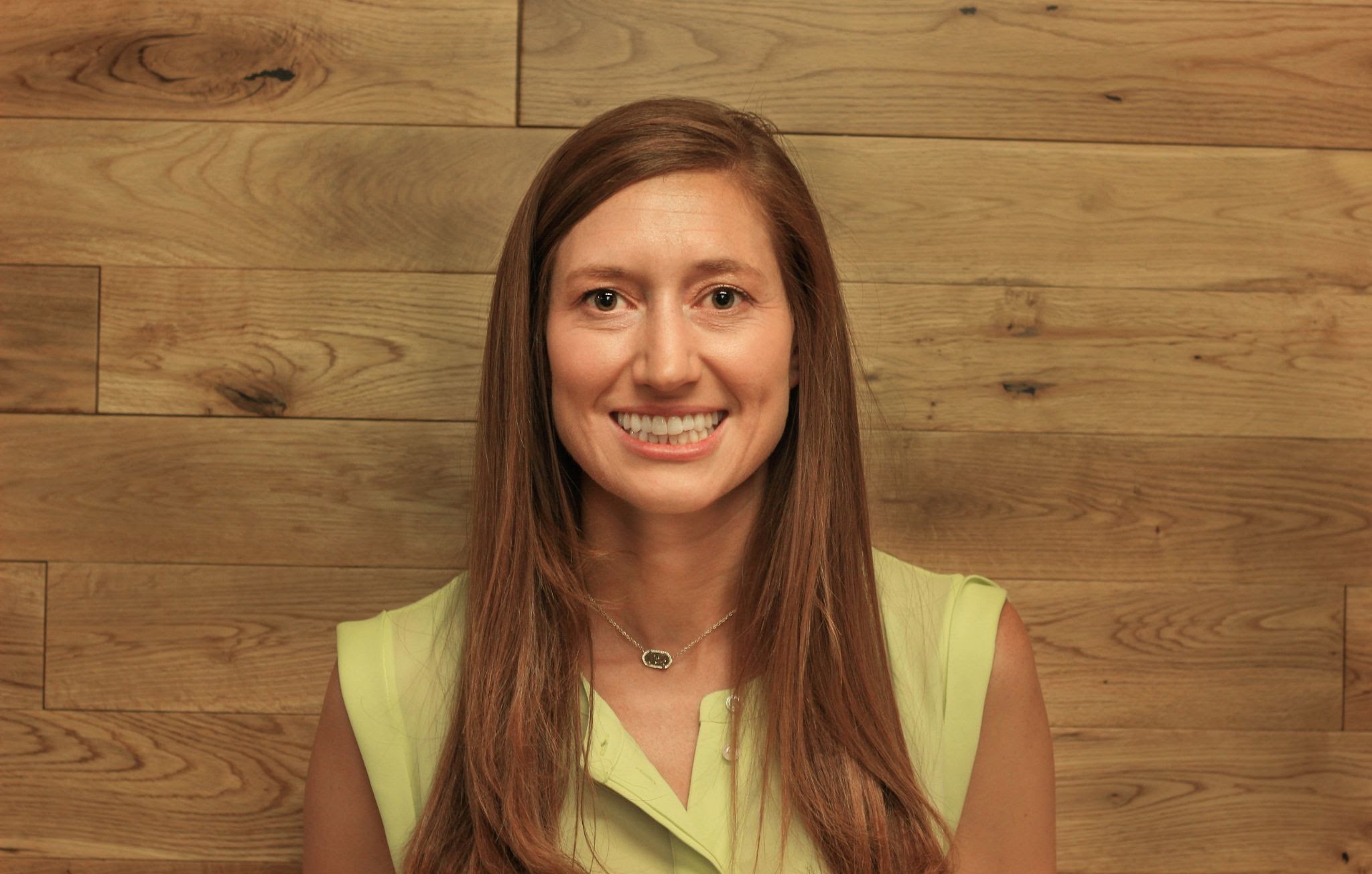 Susanna McConnell
AP Microeconomics Teacher, Master TeacherSusanna Pierce McConnell is a curriculum consultant, Master teacher for the Council of Economics Education and the Foundation for Economic Education, and an AP Economics at Westlake High School. She strives to make teaching and learning meaningful for teachers and students. In her past 15 years in education, she has taught social studies in the US and abroad, participated in Harvard’s Globalizing the Classroom Fellowship, and has traveled with US teachers to schools in Japan and South Africa on two remarkable Study Tours. Susanna founded the Teacher Innovation Academy on her high school campus where she facilitated PD for 6 years for 30 educators who strive to share best practices through innovation. Susanna earned degrees in Spanish and International Economics and her Master of Arts in Teaching from Trinity University in San Antonio. Her greatest joys are finding the many connections of economics to the real world, traveling, speaking Spanish, and spending time with her family.
‹#›
Agenda
Participant Insights
Background: Technology in the Music Industry
Music Industry Today with AI
Classroom Integration
Pedagogy: Teaching AI in the Music Industry
Curriculum: Using AI Music Tools
Reflect + Q + A
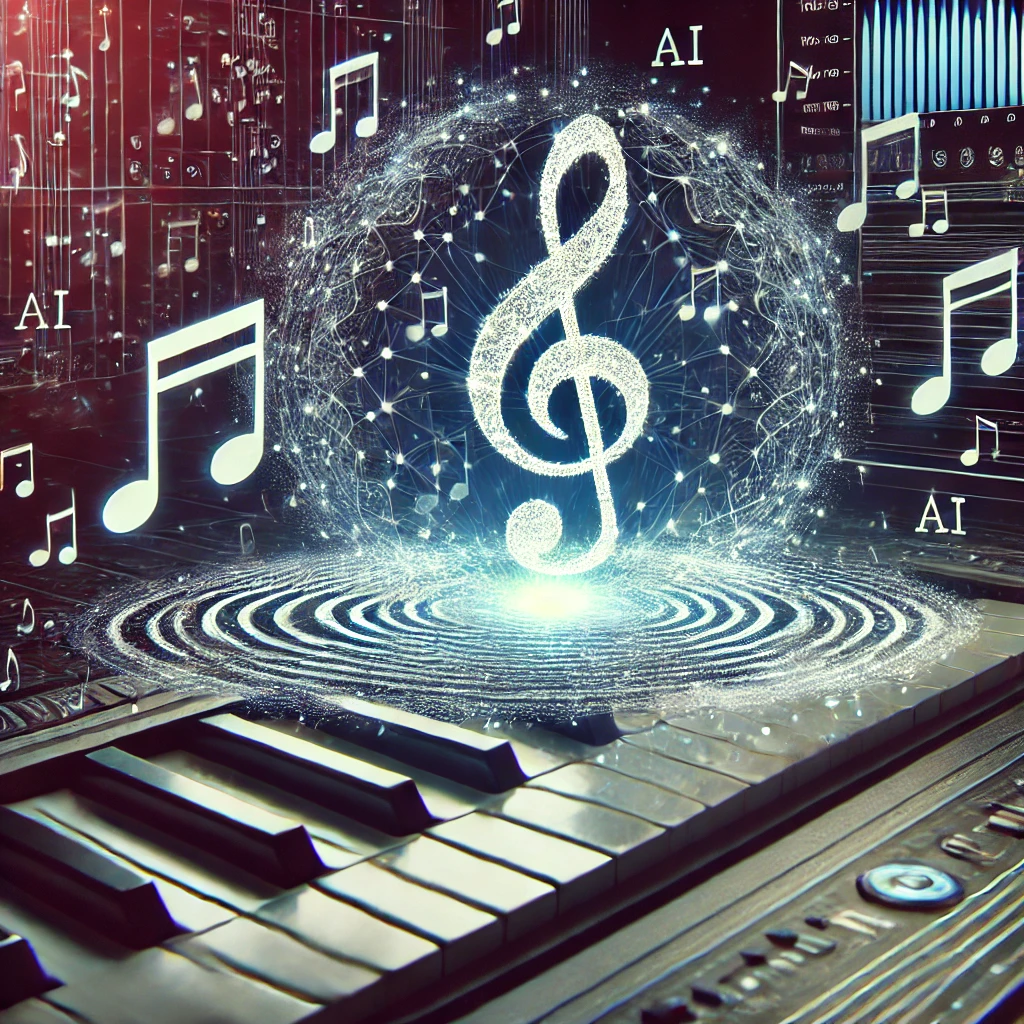 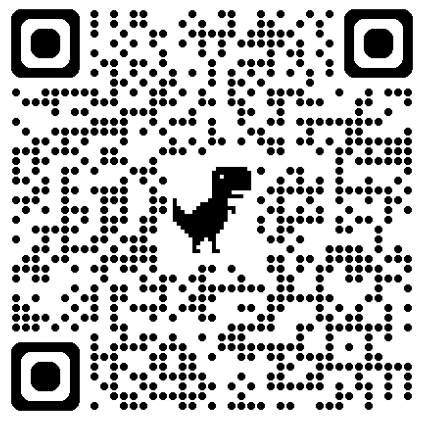 ‹#›
[Speaker Notes: https://docs.google.com/presentation/d/1uOvxfccWRSrdDm0rMbj2G1-W7RxWbXkIo6-omf9_vCg/edit?usp=sharing]
Objectives
Participants will:
understand the economic implications of AI’s growing role in the music industry.
discover digital media that can facilitate student learning about music and AI.
learn ways to integrate AI music tools in the classroom.
reflect on the implementation into their own classroom.
‹#›
National Standards
Standard 4: Incentives: People respond positively and negatively to incentives.

Standard 7: Markets and Prices: A market exists when buyers and sellers interact. This interaction determines market prices and thereby allocates scarce goods and services. 

Standard 8: Role of Government - The role of government in regulating market activities.
‹#›
Where do you teach + Who is your favorite artist or band?
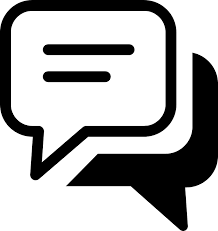 Let’s Connect:
SEL
Add your response in the Chat box!
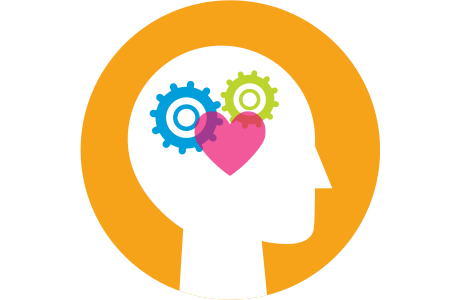 What do you know about AI in the music market?
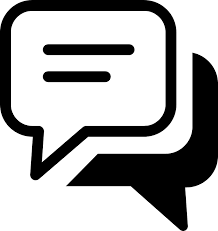 Add your response in the Chat box!
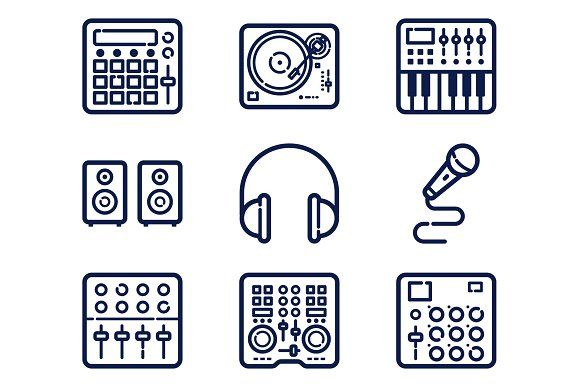 How have technological disruptions shaped the music industry through time? Background
Background: Technology Disruptions
Streaming

Monetization of user-generated content on YouTube
Phonograph

Shift from live music to recording
Today
1970s-2000s
2010s
1900s
Cassette, CD, MP3s

Rise of personal copying and Napster case
Tools generating music can mimic artists
Every technological advancement required new legal frameworks to protect creators.
‹#›
Setting the Stage: Napster as a Precedent
Napster
Launched in 1999
Peer-to-peer file-sharing platform
Enabled free sharing and downloading

Impact: 
Loss of revenue for artists and labels
Legal challenges: lawsuits for copyright infringement by Metallica, Dr. Dre
2001: Court order Napster to shut down

Lesson
Shift to digital distribution (ITunes, Spotify)
Precedents for copyright and compensation regulation
‹#›
The Ongoing Transformation of Music
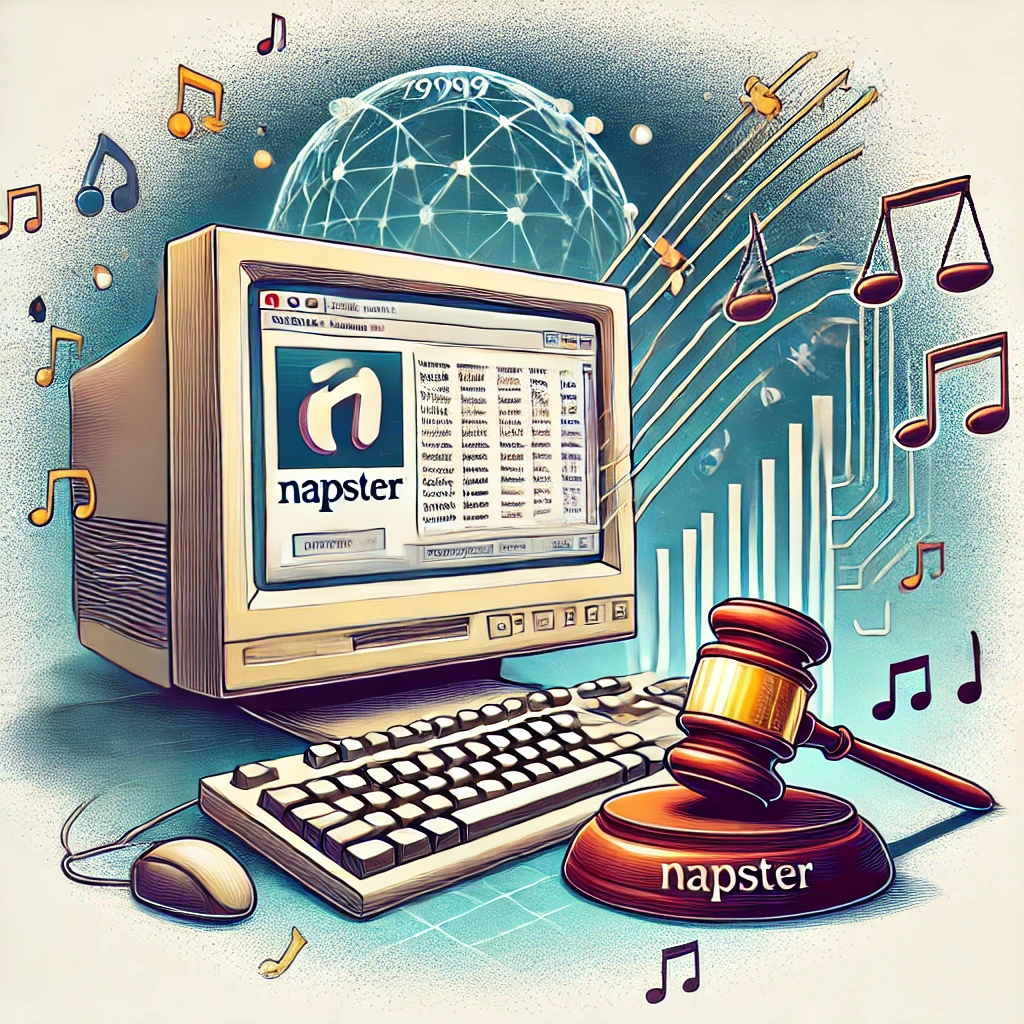 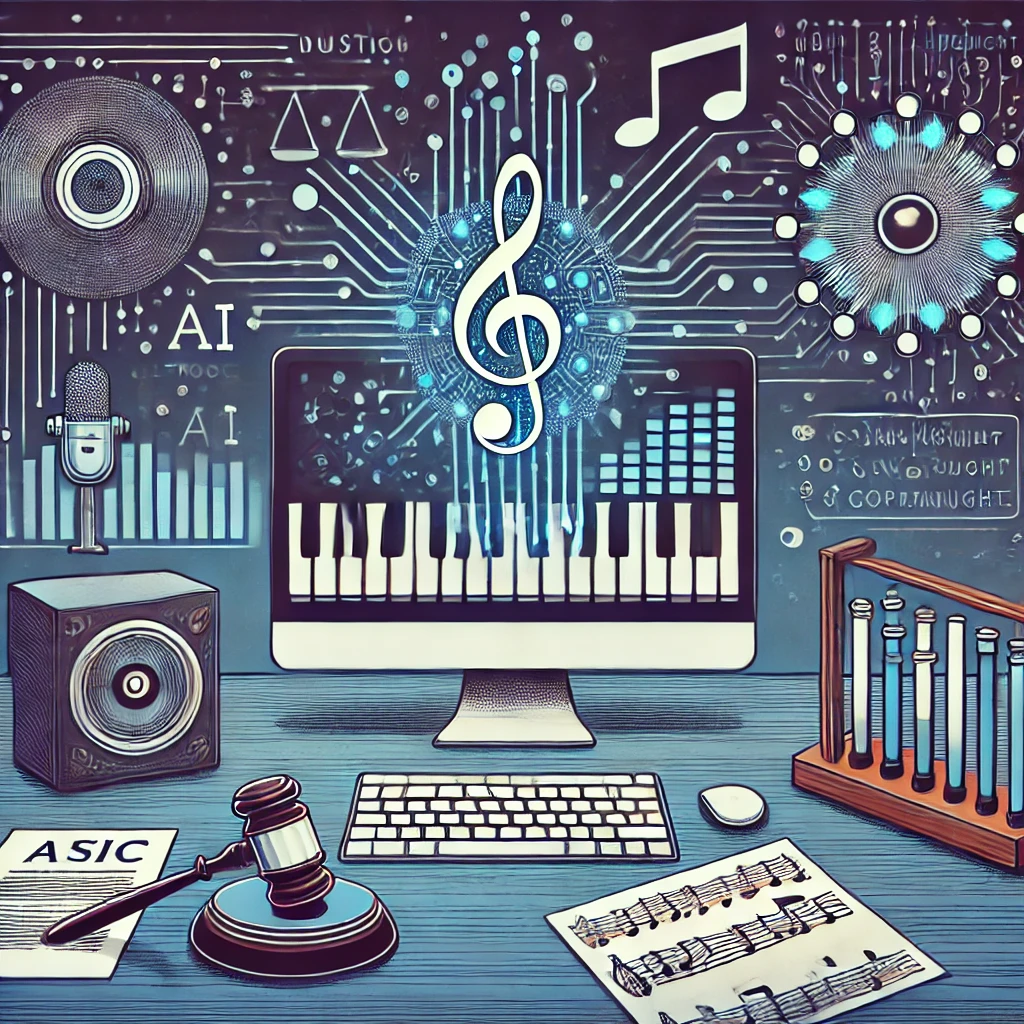 Trivia Updates: Present Day Updates
Poll: Which region in the world do you think had the largest recorded music revenue growth?
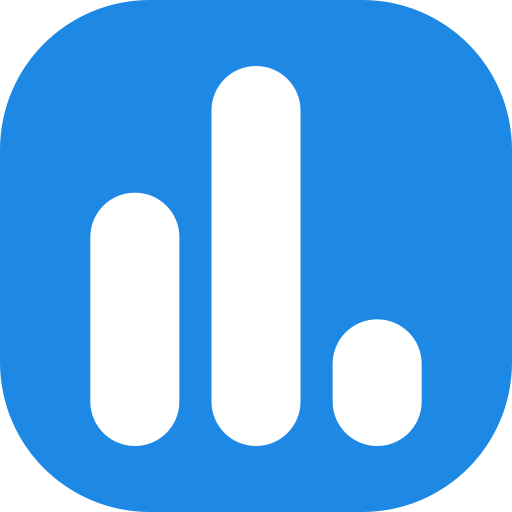 Asia
Europe
US
Latin America
Sub Saharan Africa
Current Updates in Music
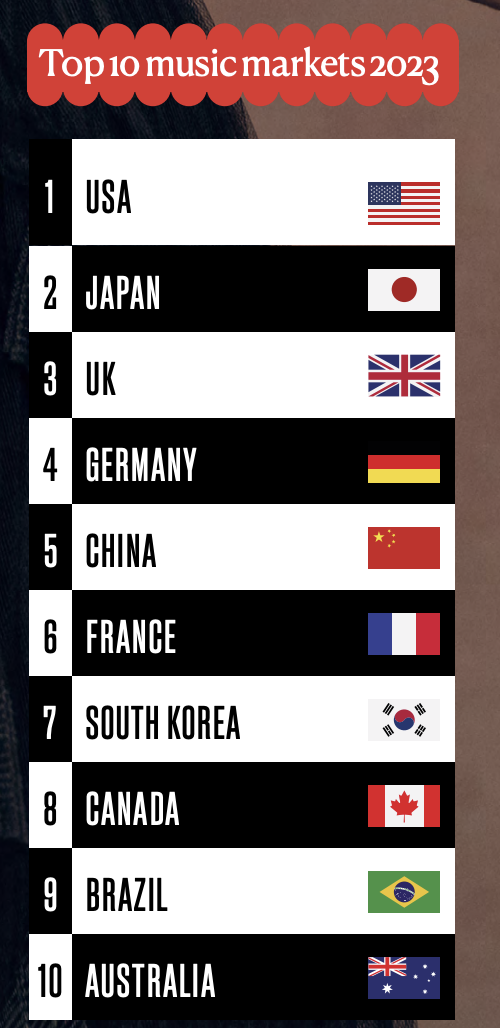 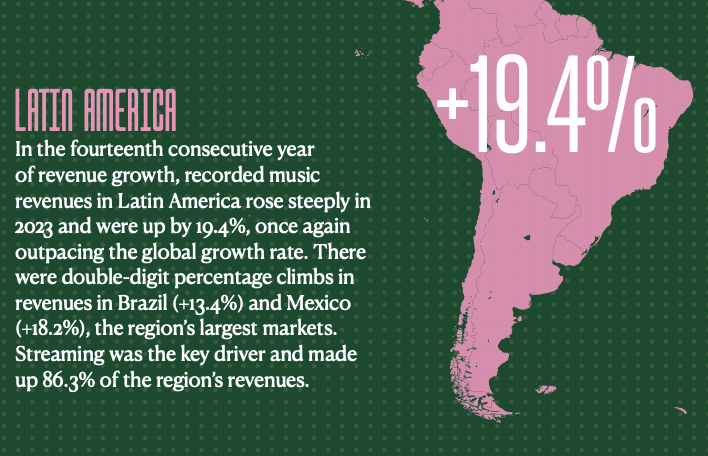 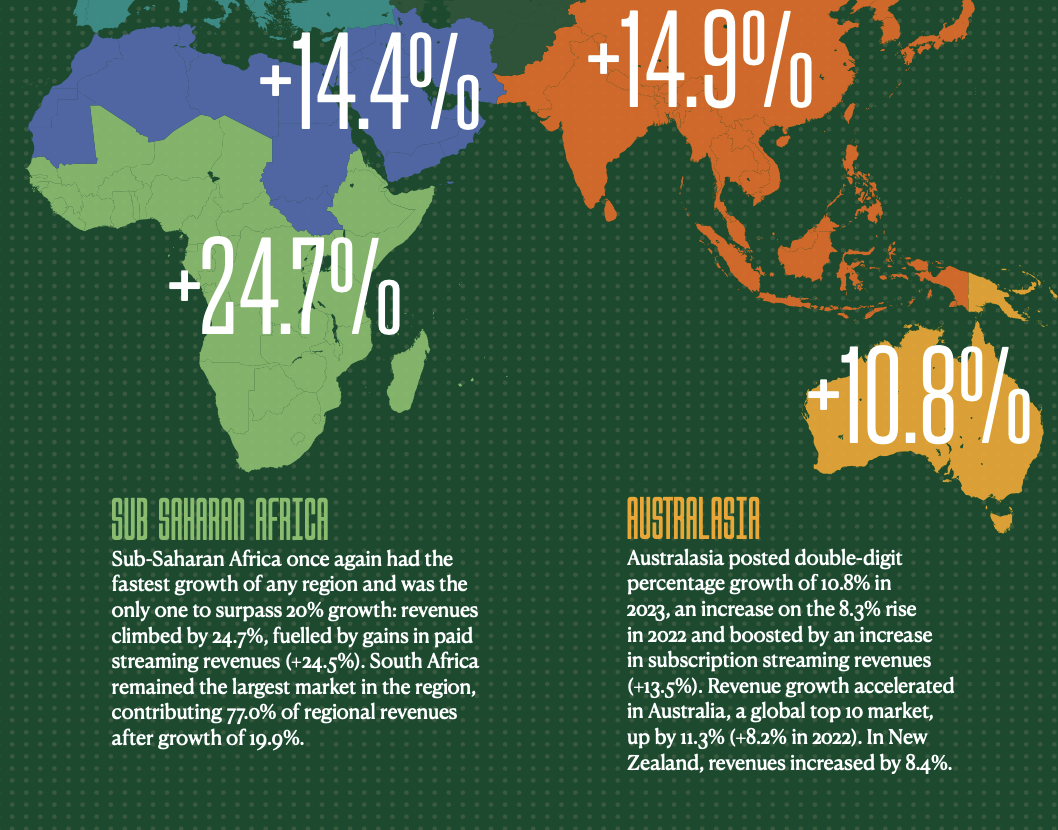 [Speaker Notes: source IFPI data]
Update on the Music Industry
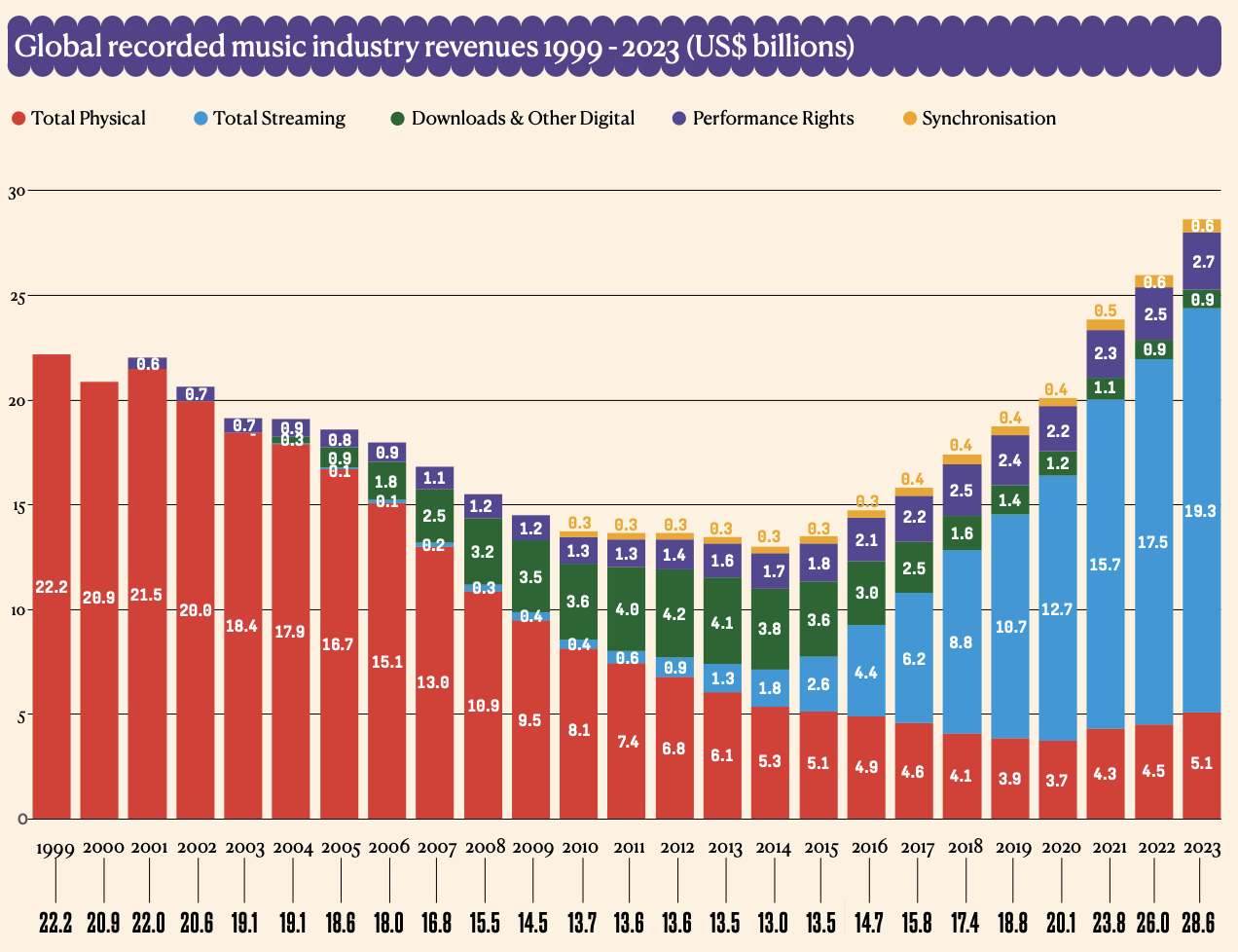 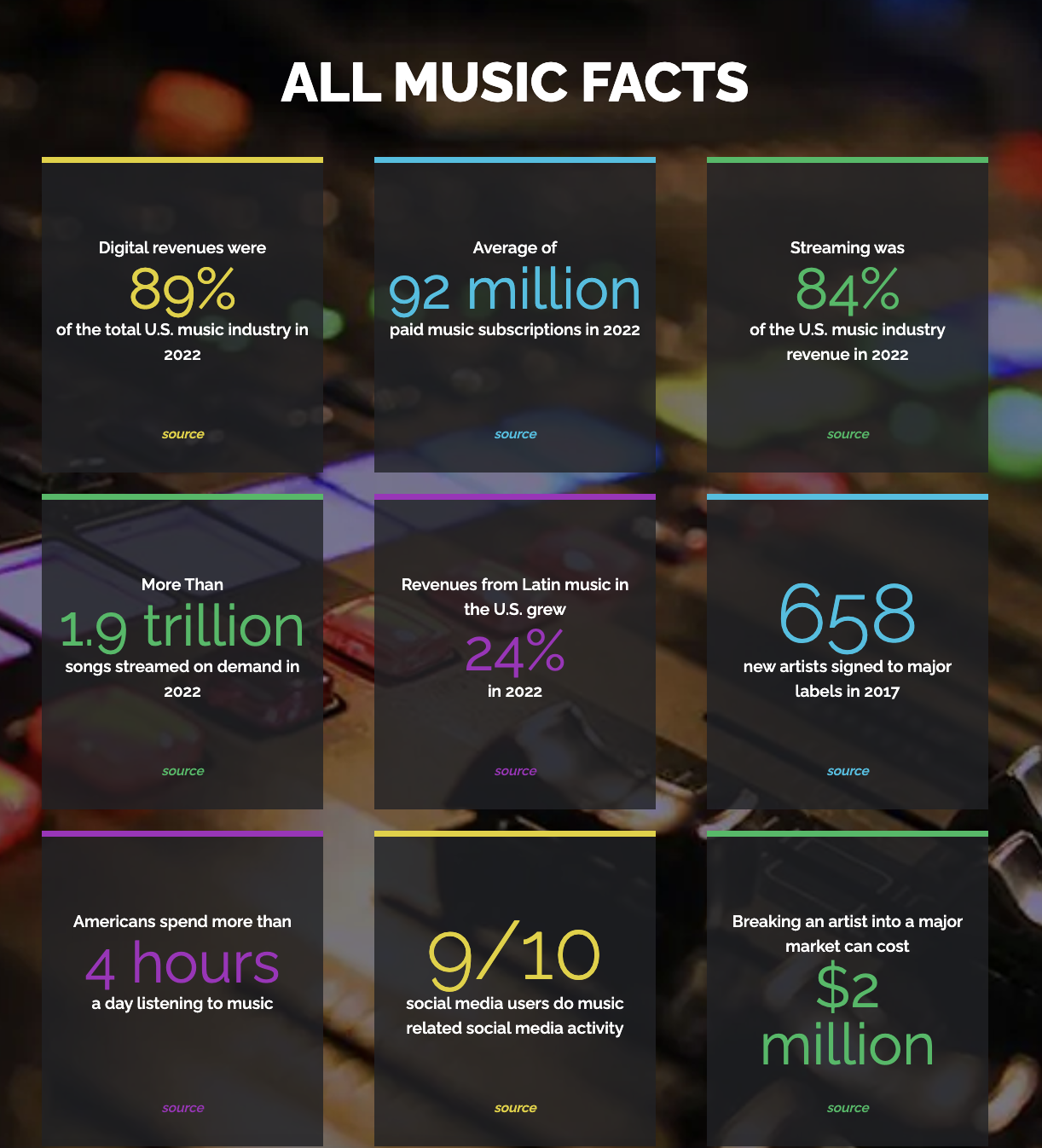 ‹#›
[Speaker Notes: How do these statistics reflect changes in consumer behavior?]
Music Trends
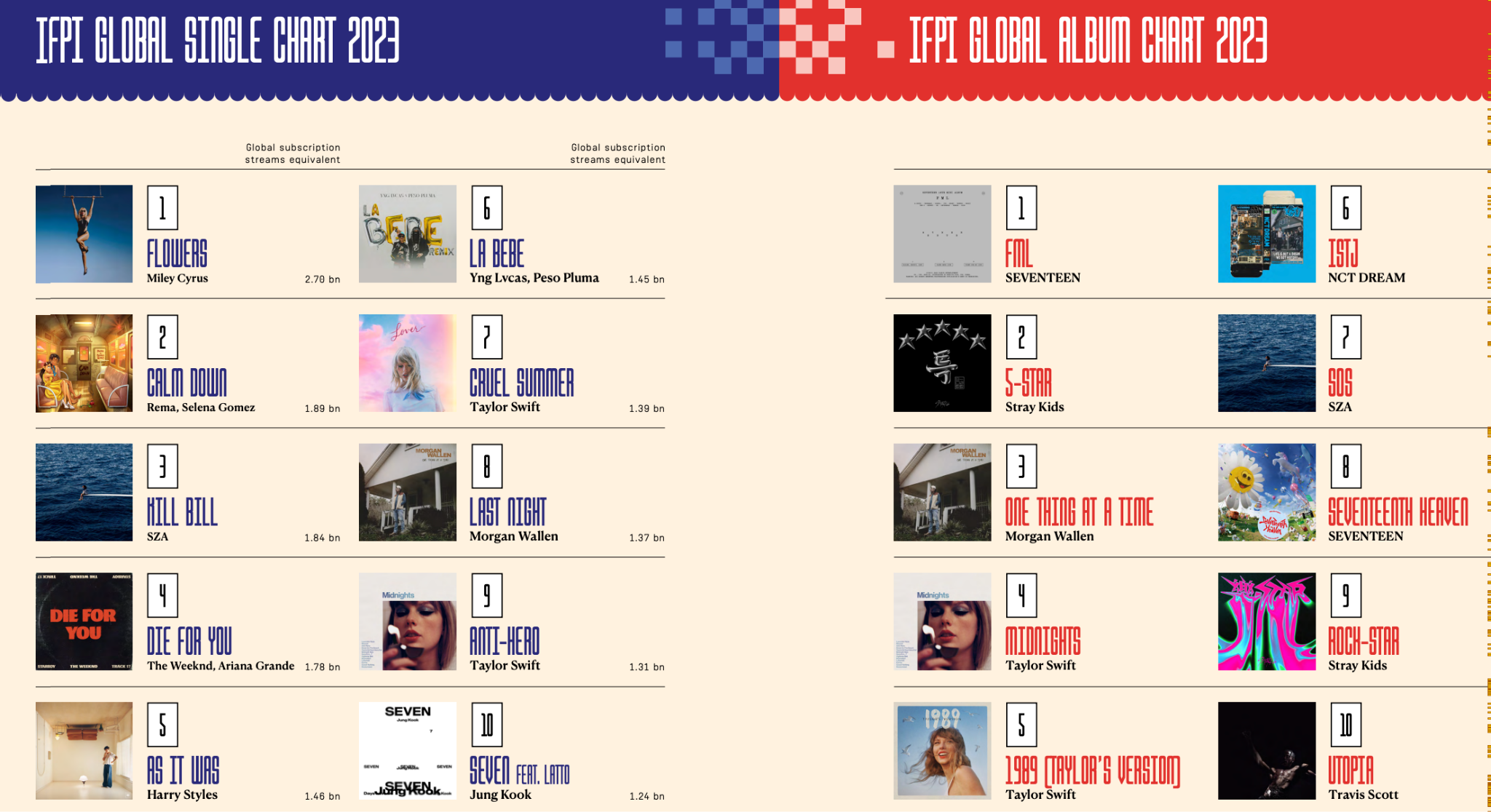 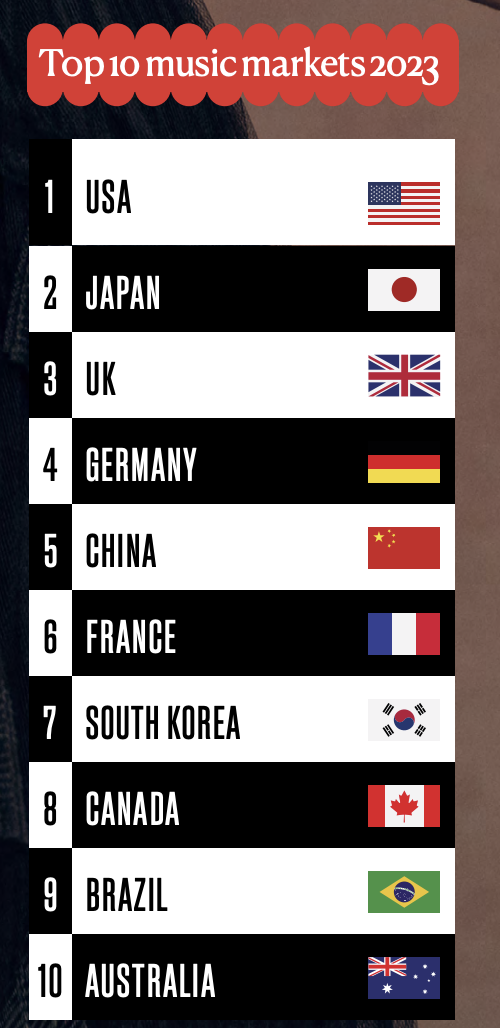 [Speaker Notes: source IFPI data]
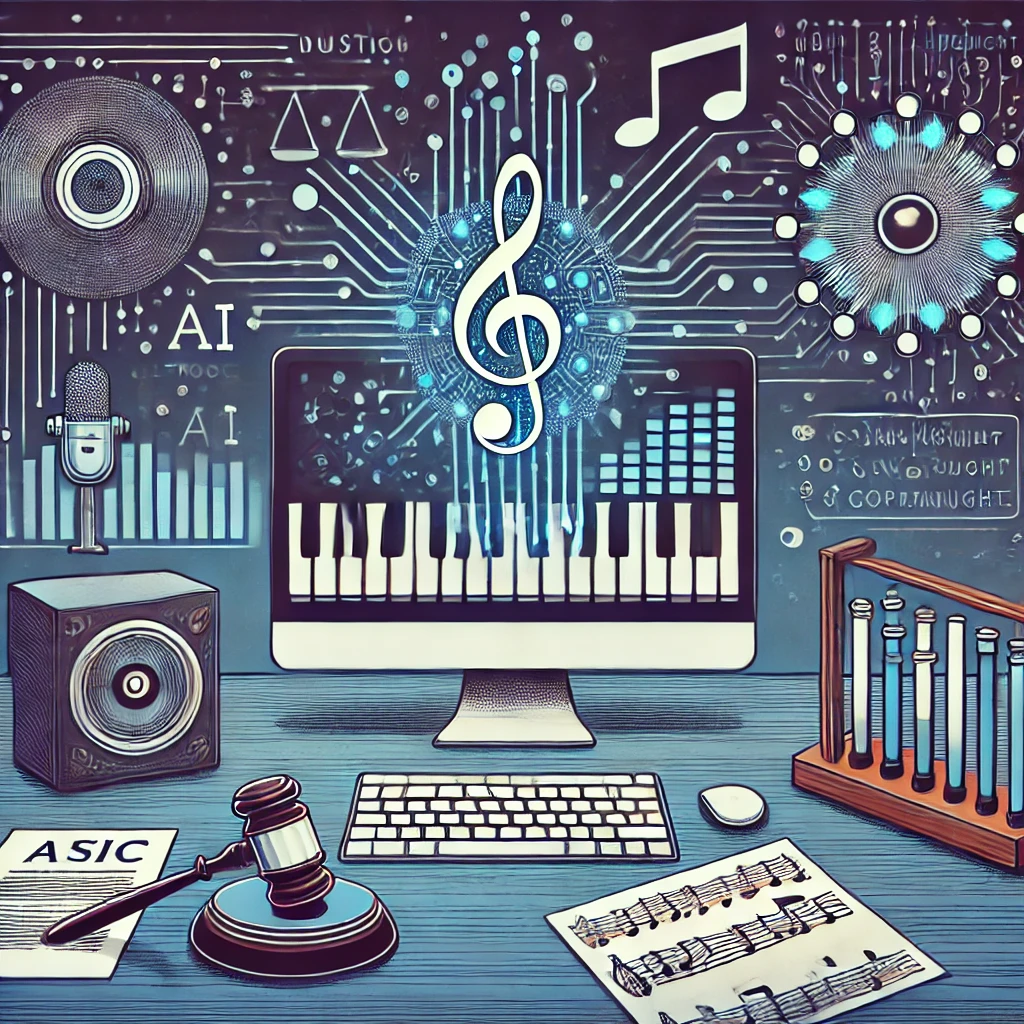 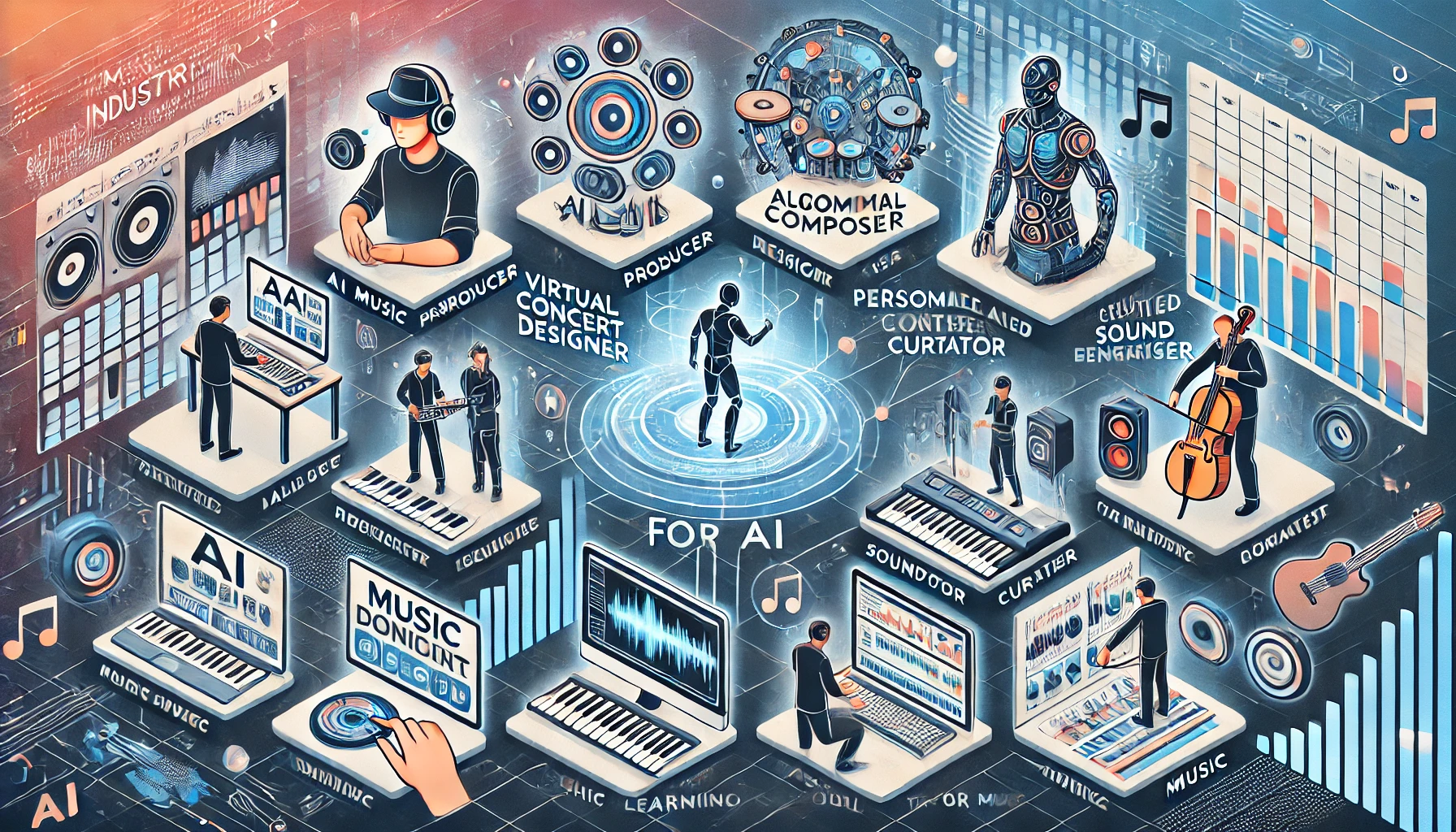 What opportunities is AI bringing the music industry? Benefits of AI
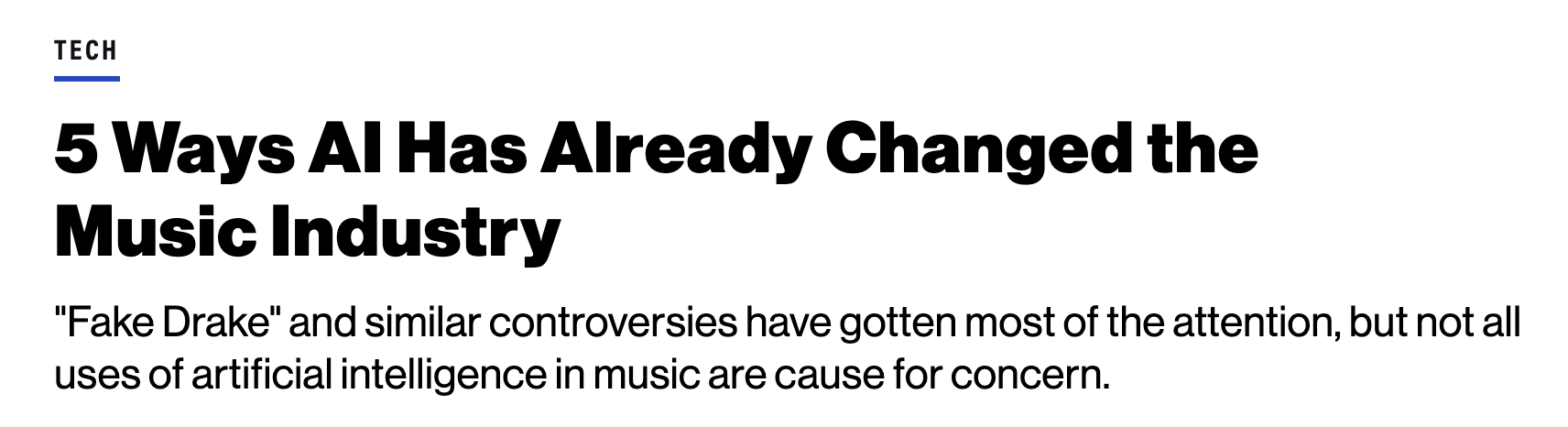 AI’s Benefits to the Market
Artists
Creation: cost of production decrease, variety increases
songwriting on AI
more textures and sounds
Production: efficiency increases with AI tools
time decreases
Distribution: can reach more fans by identifying audiences 

Listeners: 
Personalized listening


Market:
More competition in the market, “the deluge”
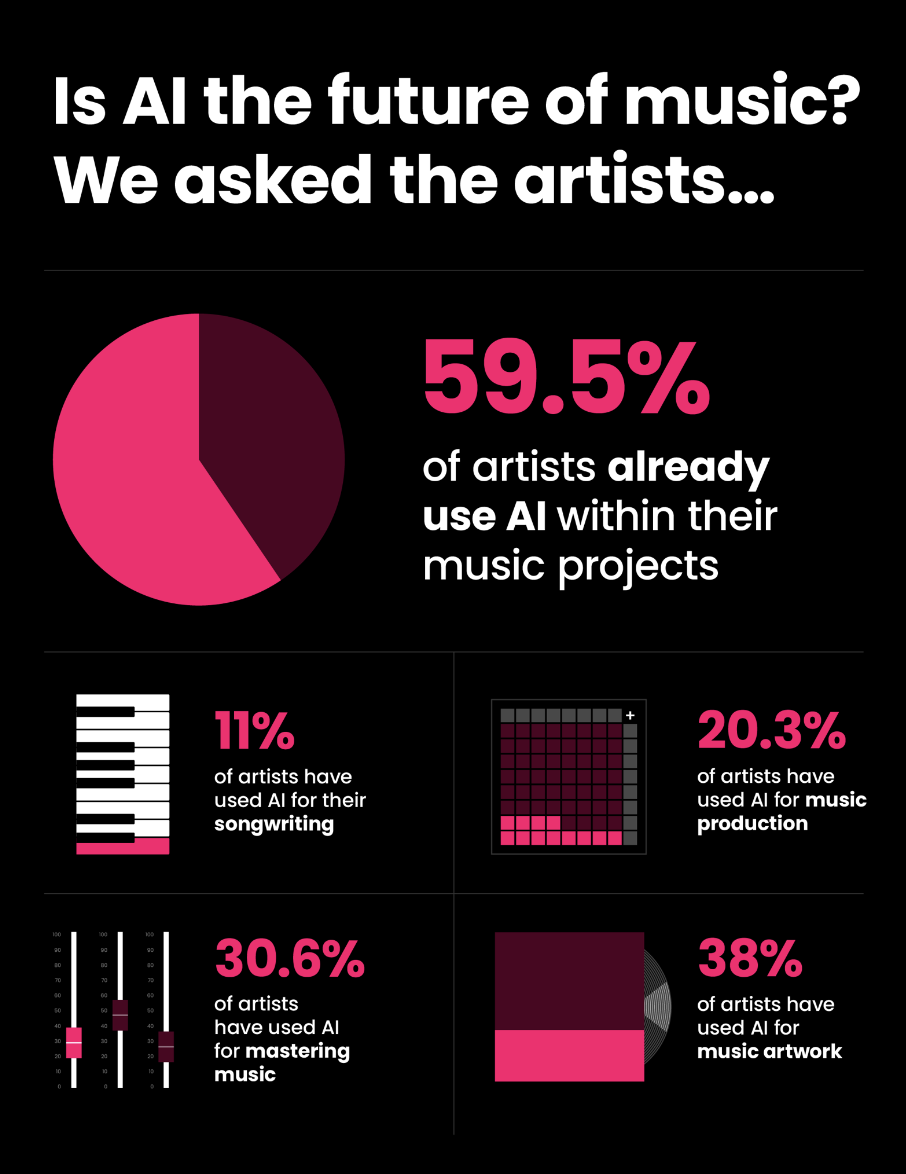 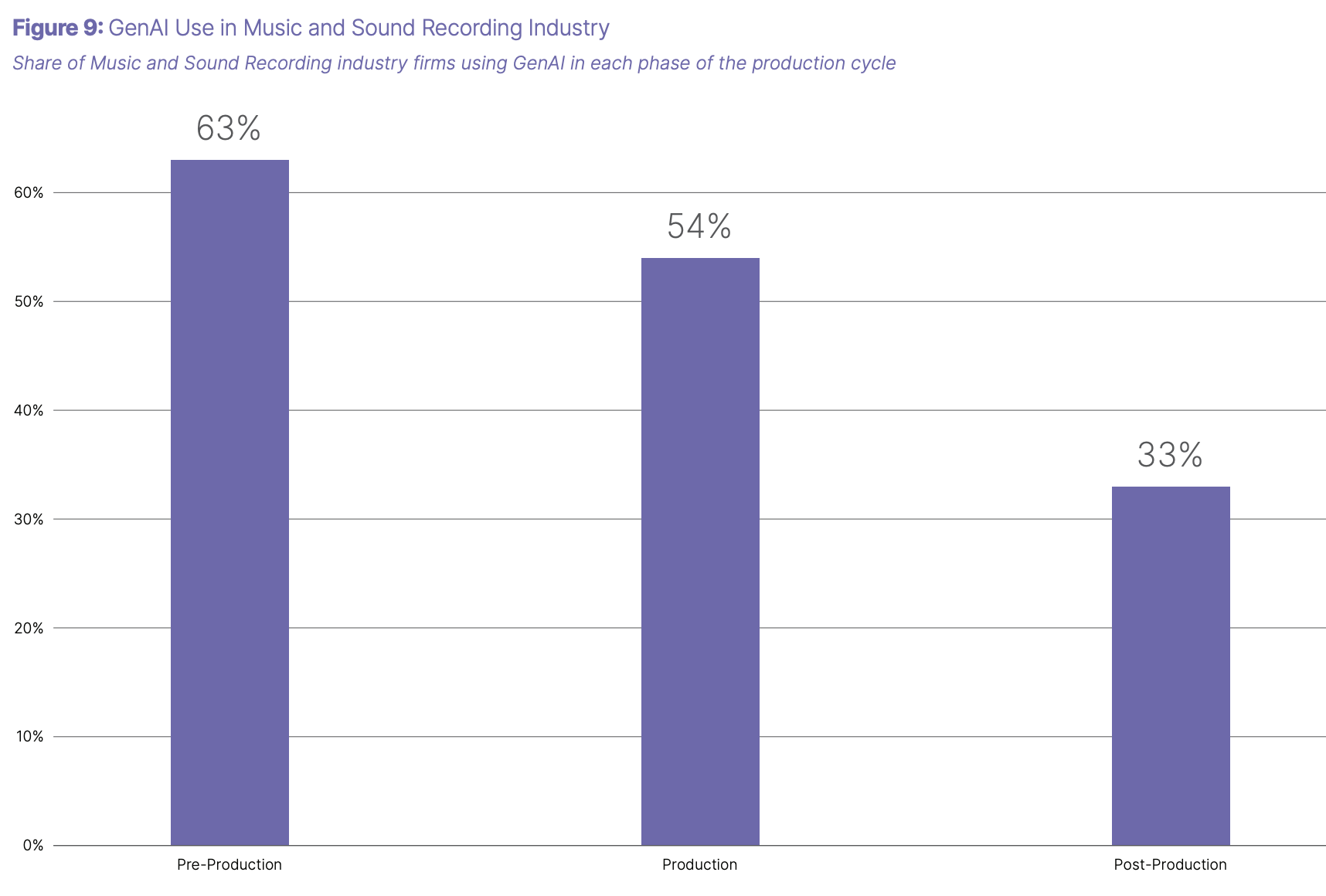 AI Job Demand and Usage
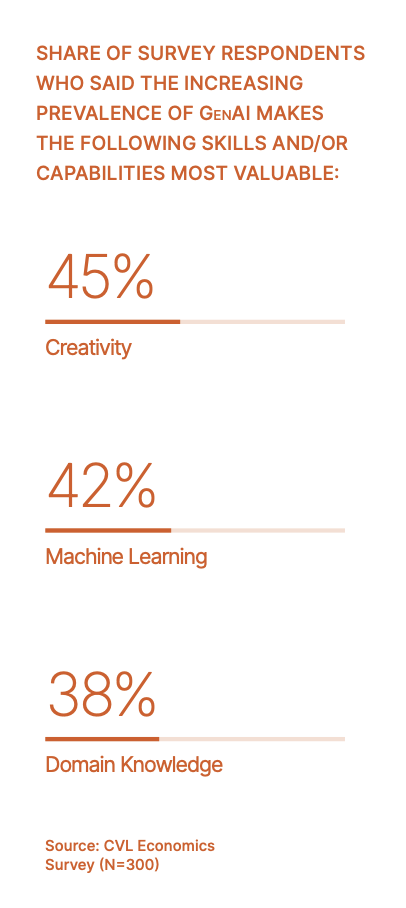 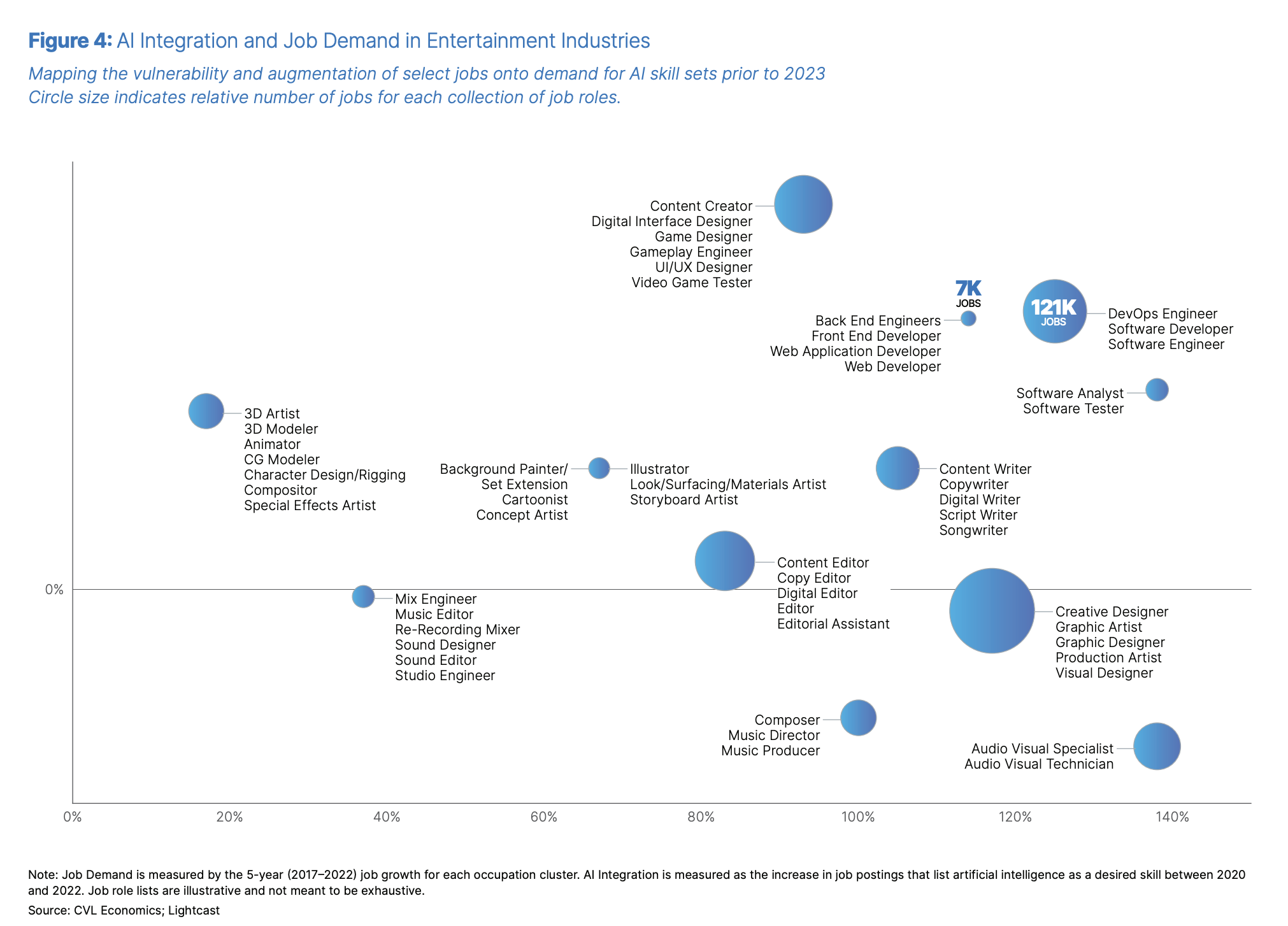 AI is reshaping job roles by increasing demand for AI-related skills while automating repetitive tasks.
augmentation vs. vulnerability
percentage demand increase for AI-related skill sets in the job roles.
[Speaker Notes: Pg. 19 

Lower left (low AI demand): Jobs like 3D artists, animators, and CG modelers are less dependent on AI skill sets but might still see some automation or augmentation.
Upper right (high AI demand): Jobs like DevOps engineers, software developers, and software engineers require strong AI-related skill sets, with a significant number of jobs available (e.g., "121K jobs").
Middle (moderate AI demand): Jobs like content creators and digital interface designers fall in between, needing some AI skill sets but not as high as software roles.]
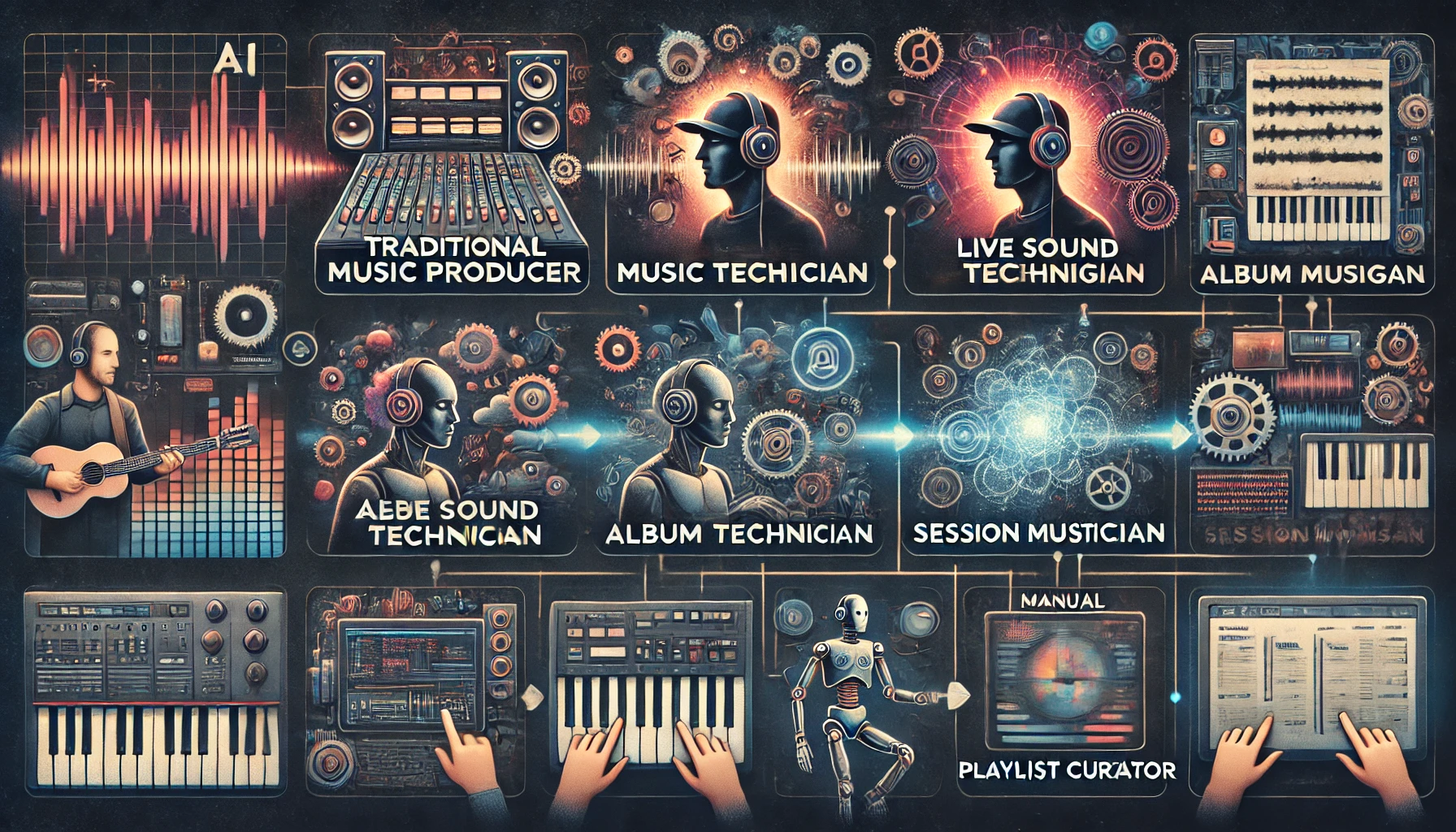 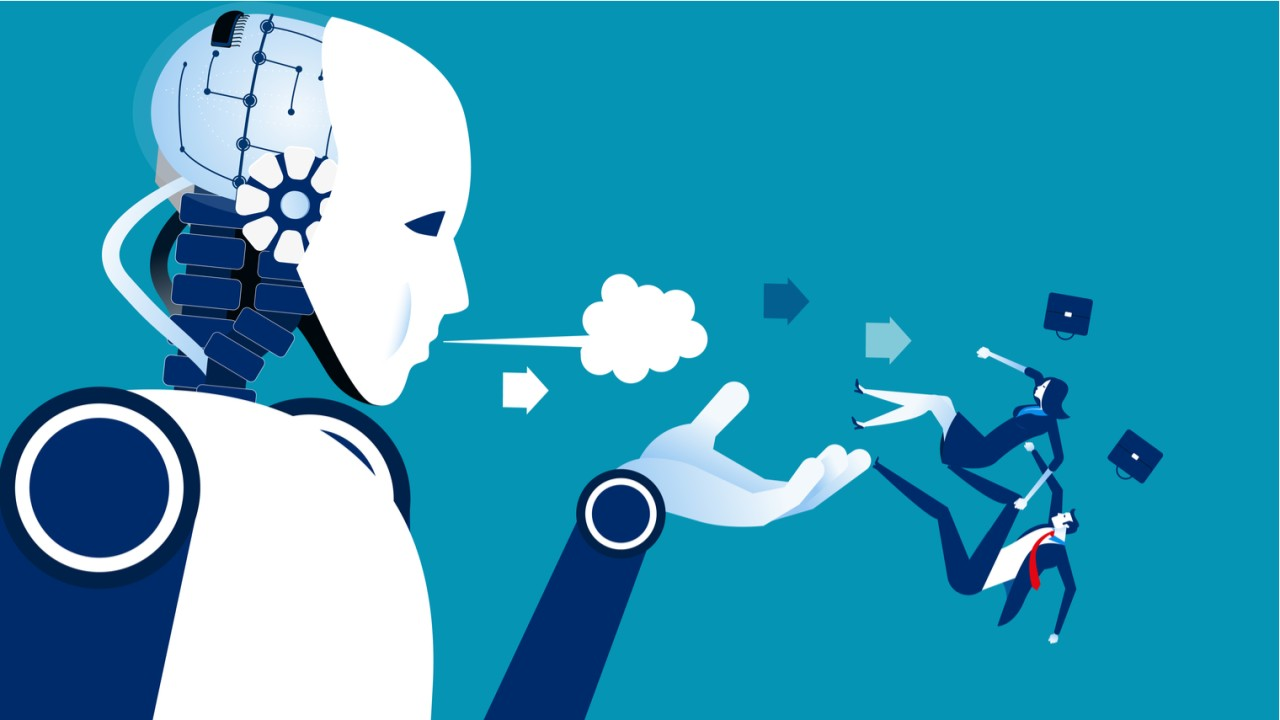 What challenges have arisen? 
Challenges with AI
AI’s Challenges in the Market
Job losses
Copyright infringement
Authenticity of music
Artist compensation
Deep fakes
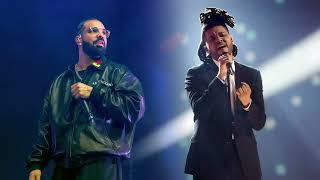 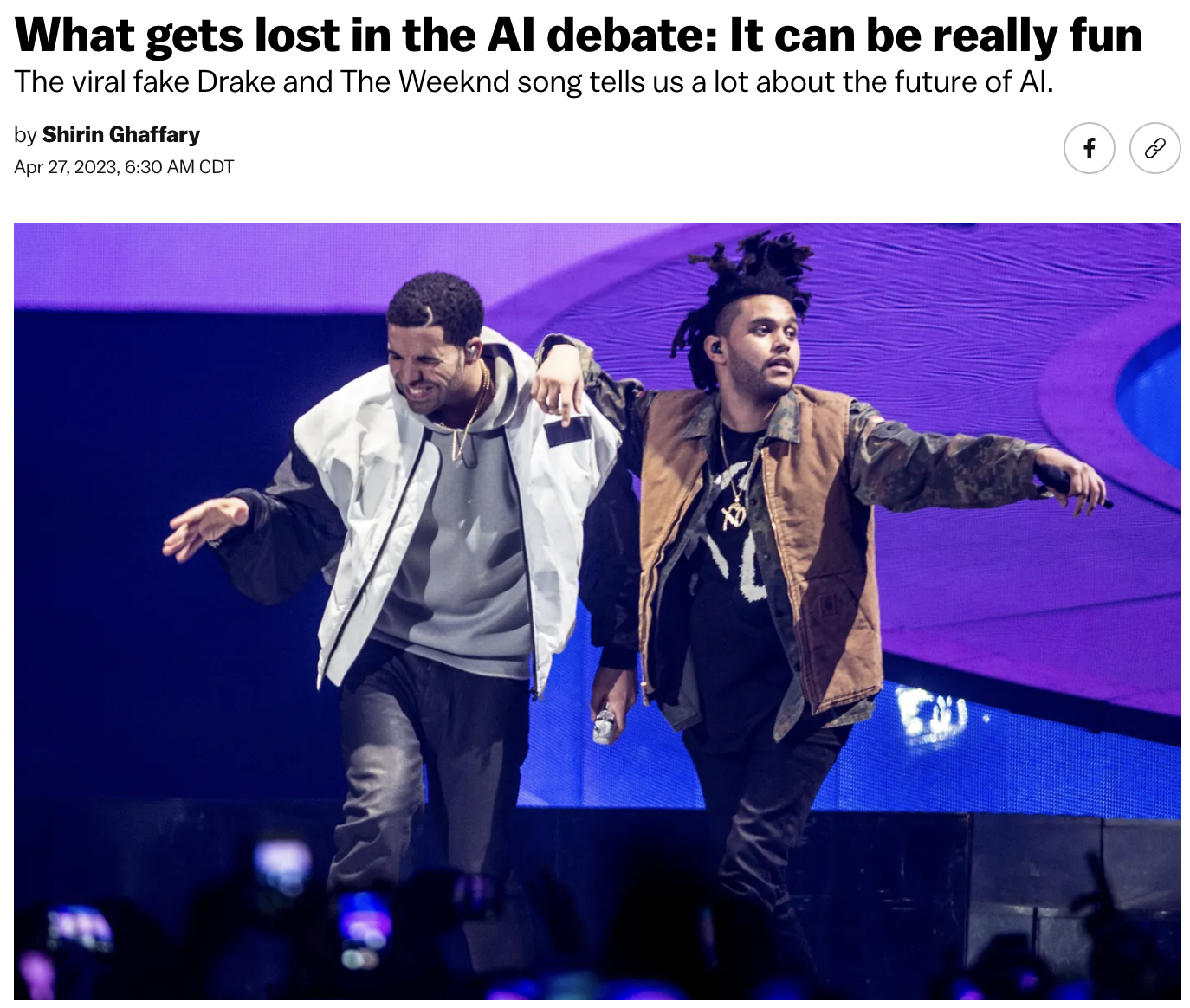 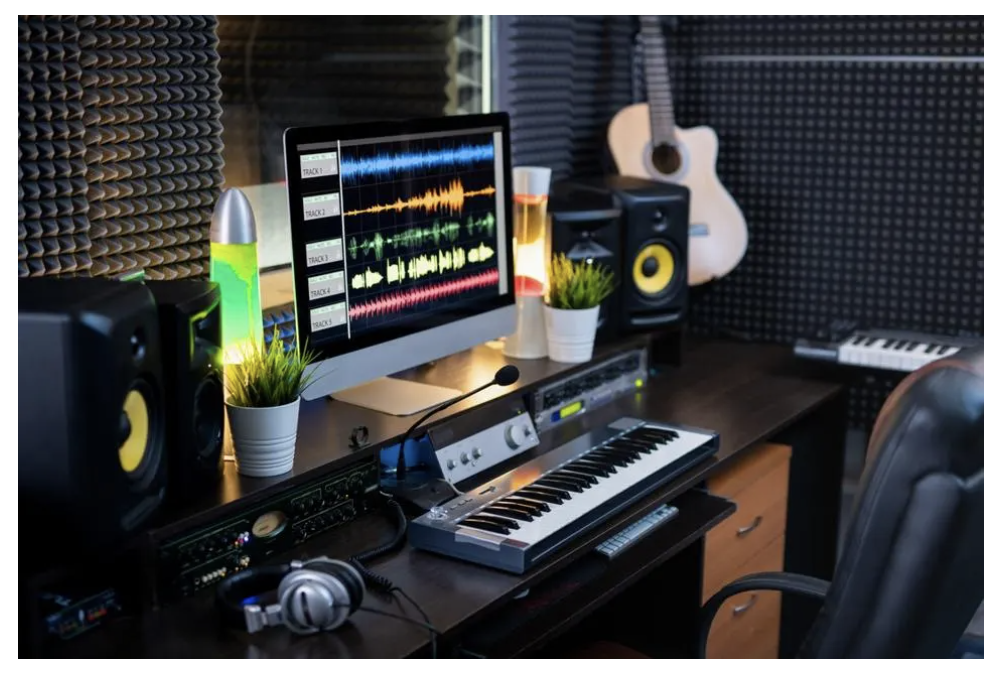 ‹#›
AI Job Impacts
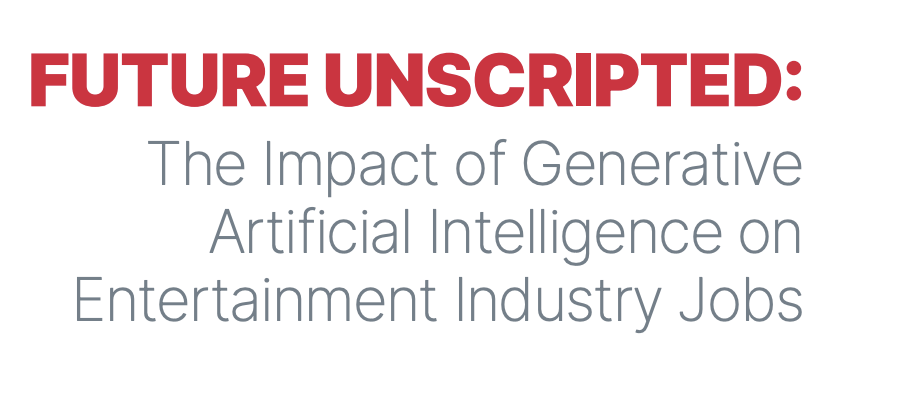 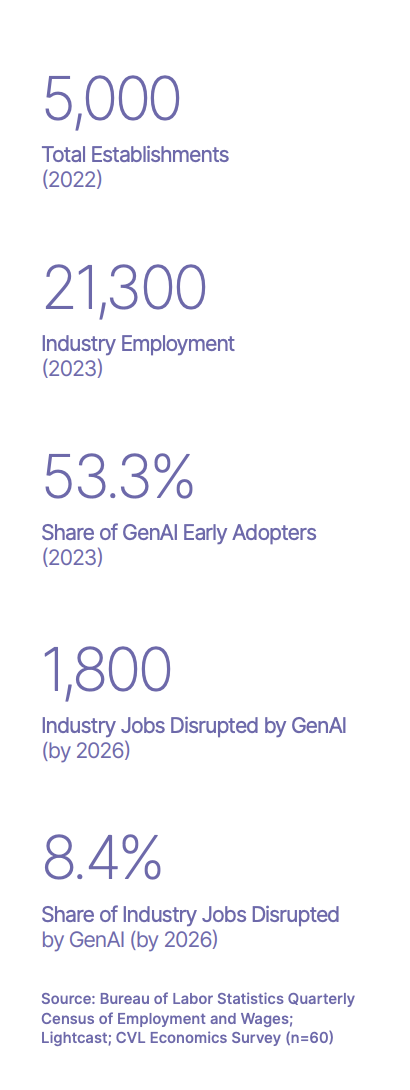 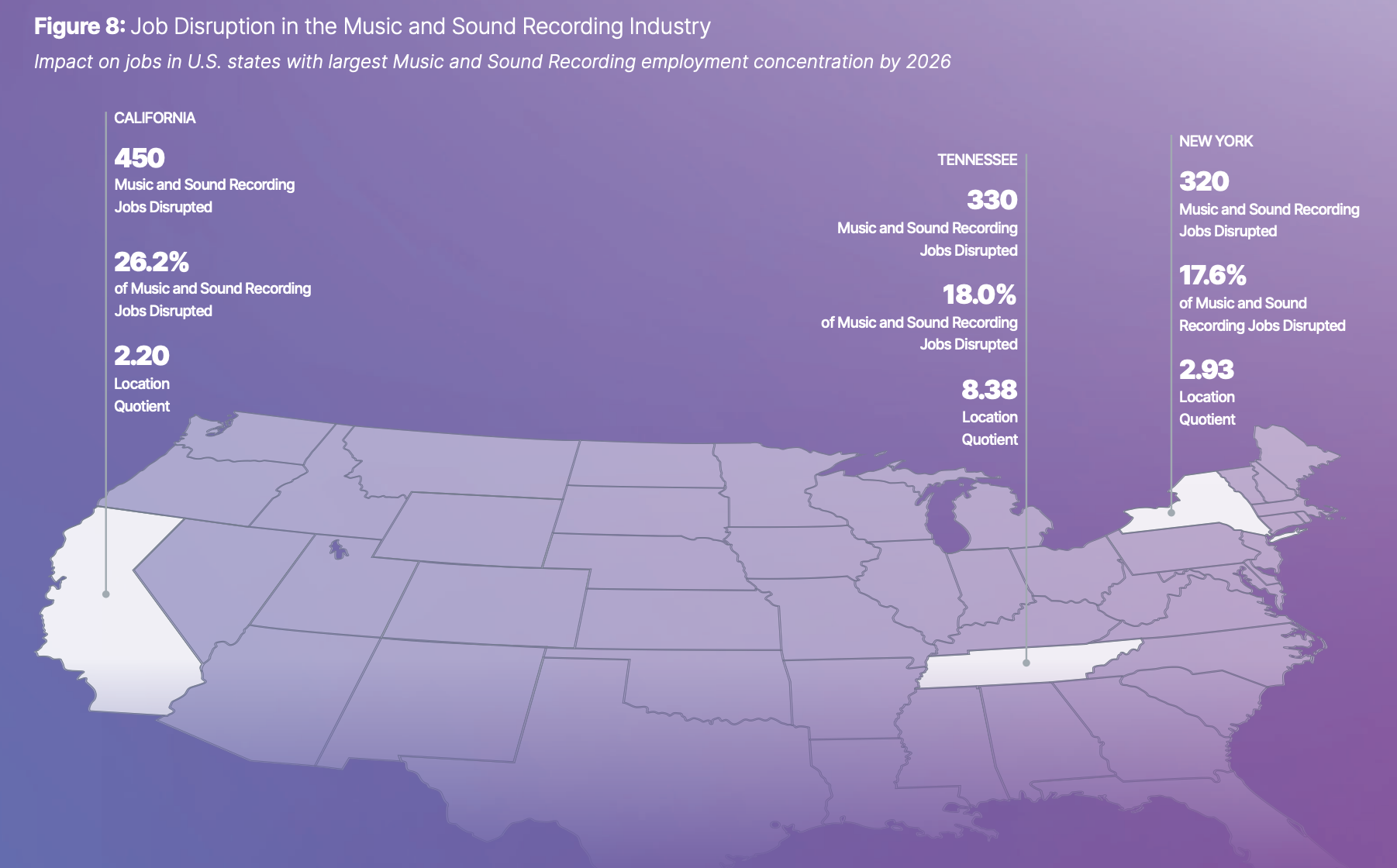 [Speaker Notes: https://static1.squarespace.com/static/5ce331b47a39b9000198fffa/t/65b9314fd6198f70b0ec7402/1706635612414/Future+Unscripted+-+The+Impact+of+Generative+Artificial+Intelligence+on+Entertainment+Industry+Jobs+-+pages_compressed.pdf]
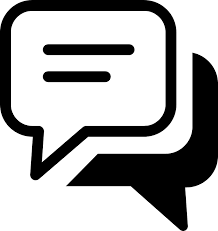 What stands out to you?
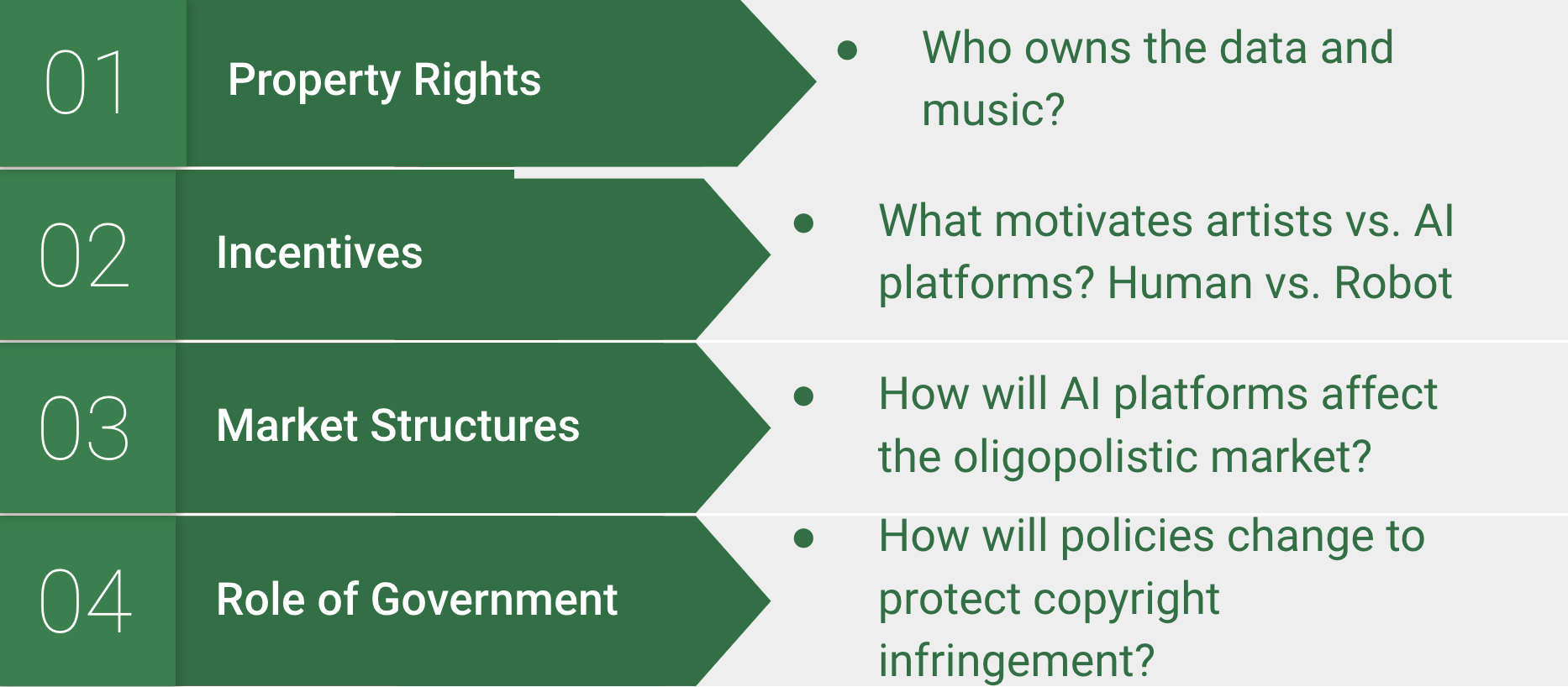 Classroom Integrations: How can you add this into your classroom?
Pedagogical and Curricular Integration
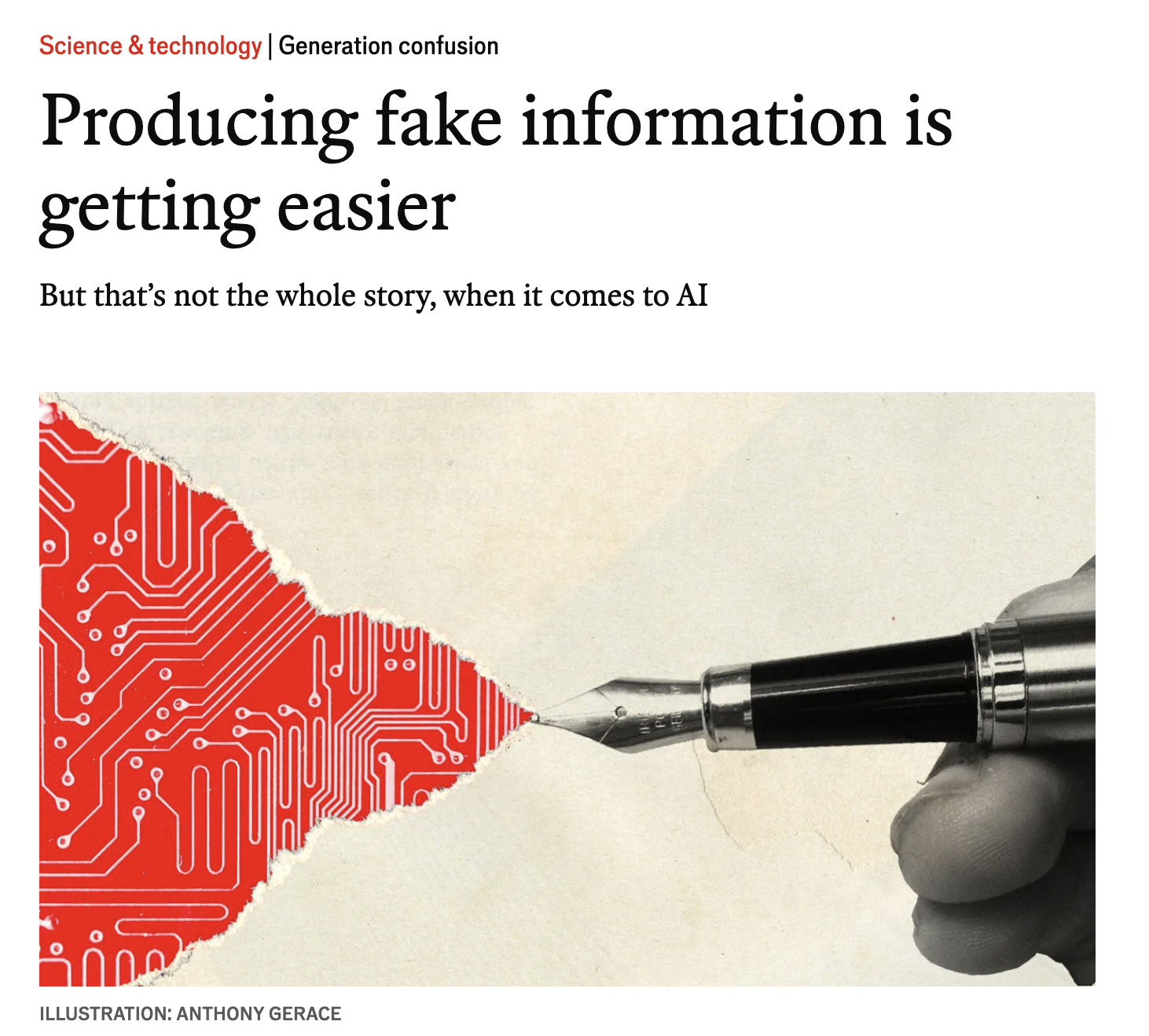 Relevant Media
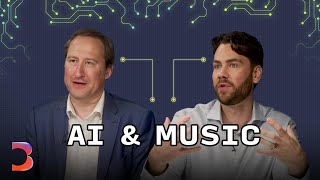 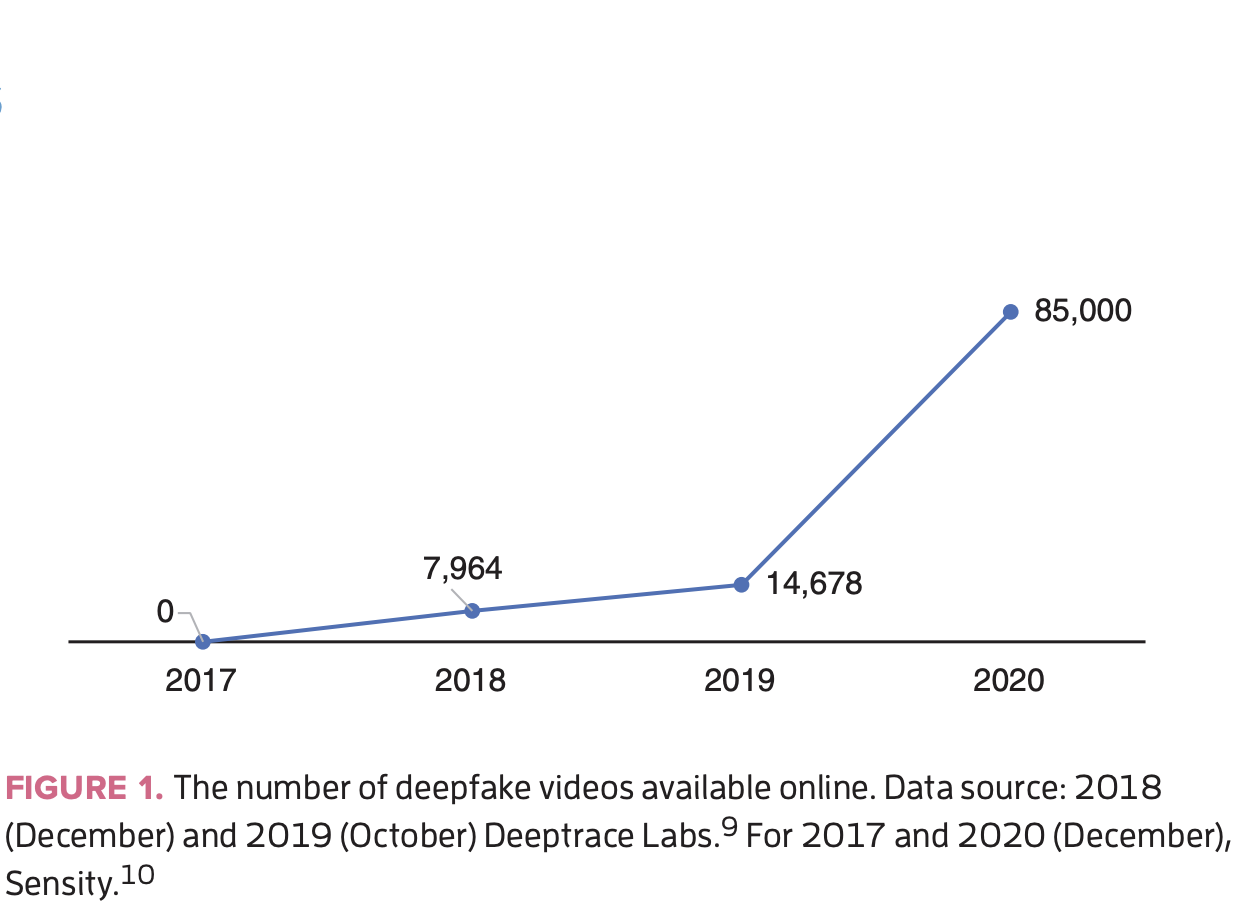 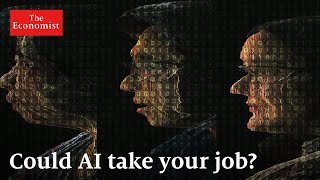 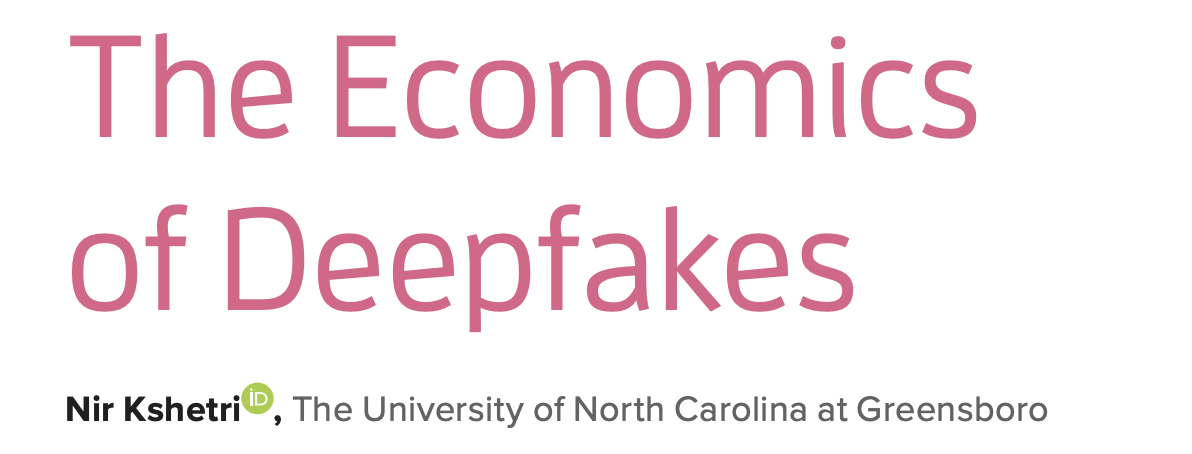 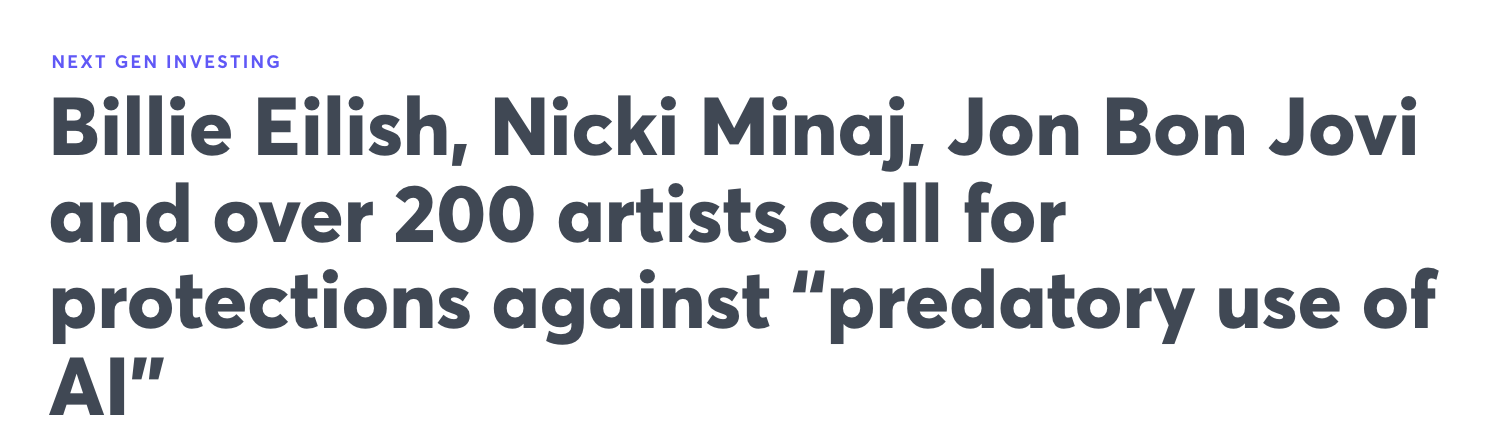 Video: Deep Fakes in Music
What did you hear in the video?

So what impact does AI have on artists?

Now what do you think is the biggest challenge with AI in the music industry?
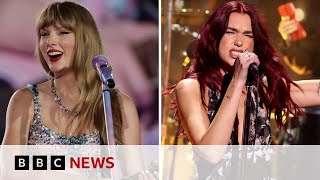 DURATION: 10 minutes
Video: Drake vs. Fake Drake
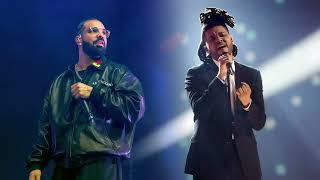 What is something significant you hear in the video?

What interesting connection can you make to economics?

What might be troubling about AI in the music industry?
DURATION: 10 minutes
4 Corners: AI in Music
List a statement on the screen.

Give students a minute to write the degree to which they agree with the statement.

Allow students the opportunity to move to the corner that matches their opinion.
"The rise of AI technology in music creates more costs than benefits for society."
DURATION: 15 minutes
[Speaker Notes: Deepfakes: the use of AI to create realistic audio or video content that mimics the voice or performance of a specific artist, often without their consent. This technology can generate new songs, alter existing recordings, or produce music videos that feature an artist's likeness, raising ethical and legal concerns about authenticity and copyright.]
“The rise of AI technology in music creates more costs than benefits for society."
Strongly agree
Agree
Neutral
Disagree
Strongly Disagree
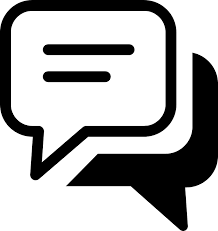 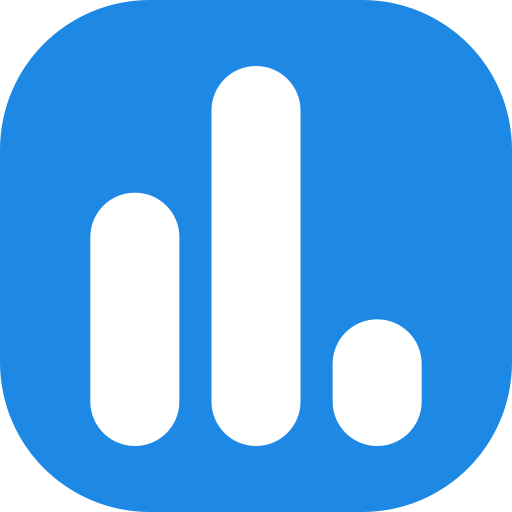 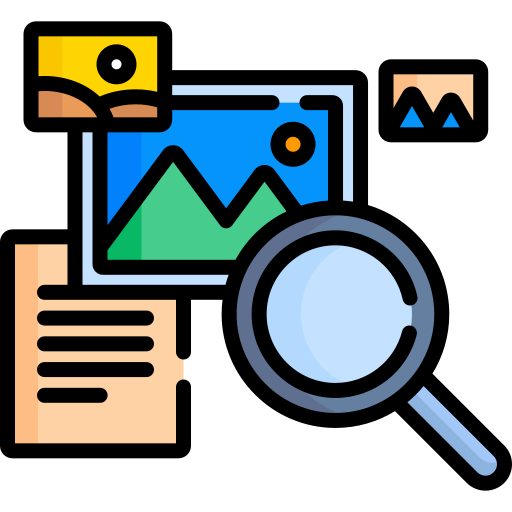 Curriculum: Podcast, Student Investigation and Group Product
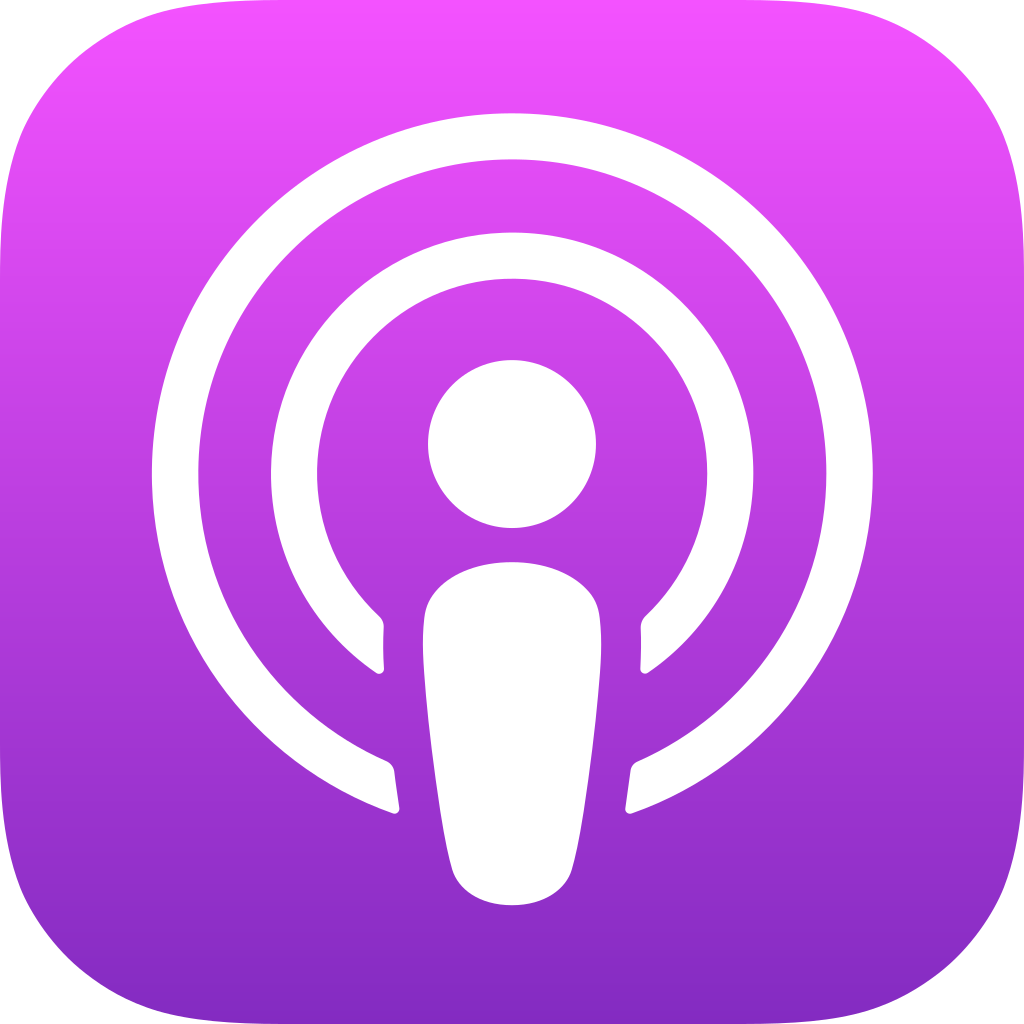 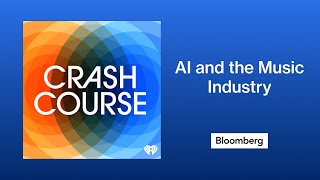 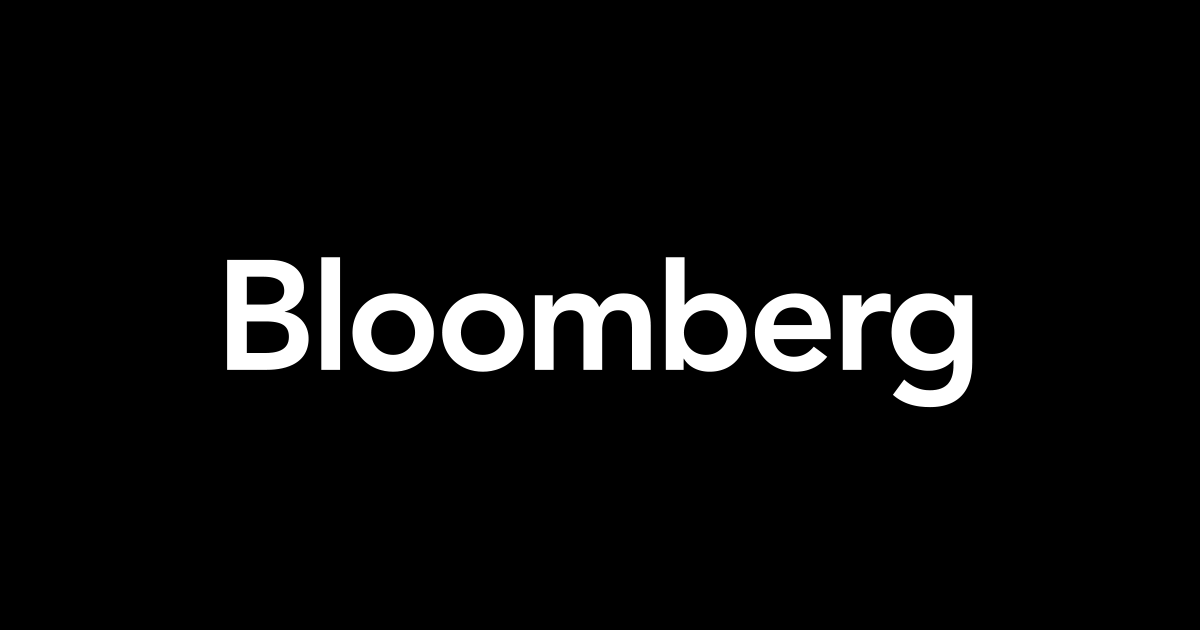 Podcasts and Videos
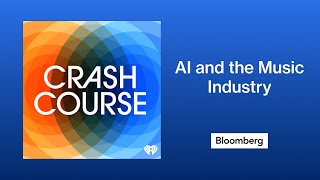 Podcast: AI and Music
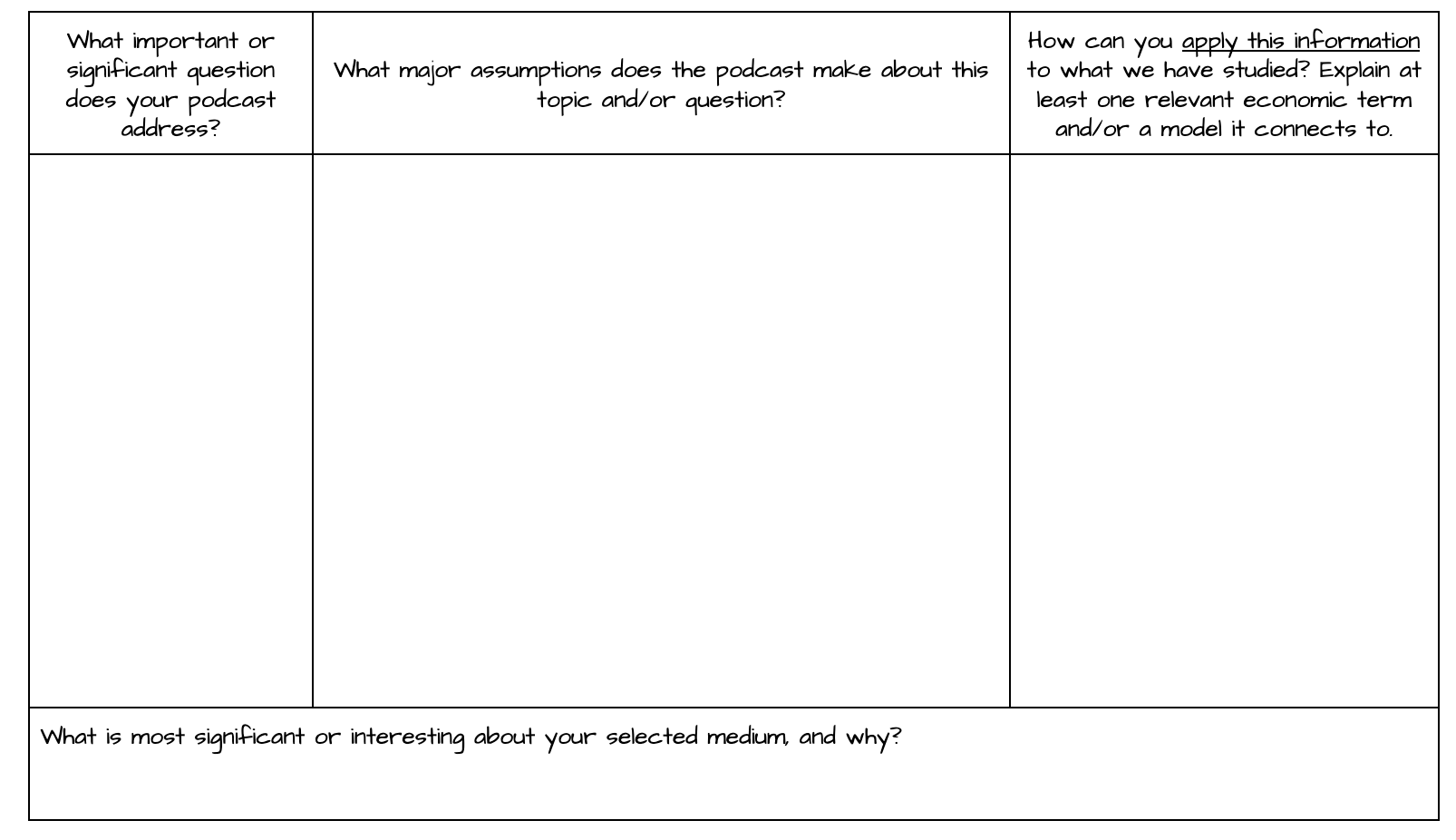 Overview
Explain costs, revenue, and market structures.
Explain factors that might change costs, and barriers to entry in markets.
Post template to GC for students to take notes.
Let students listen and take notes.
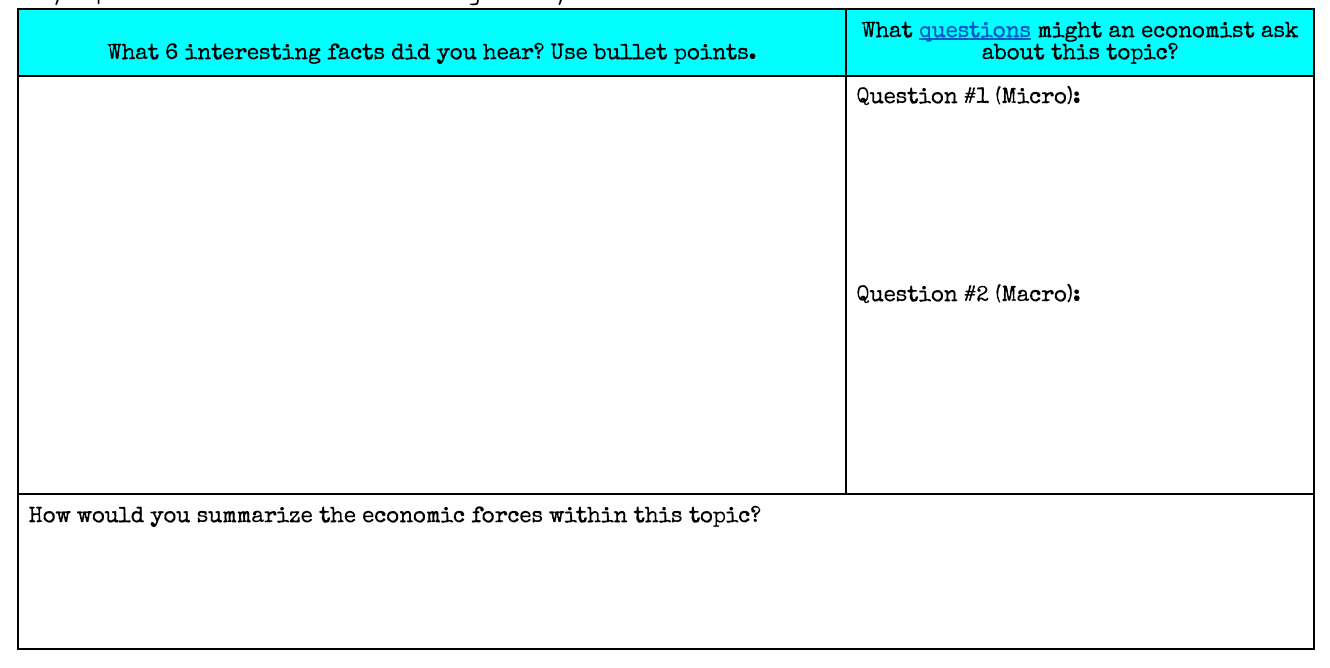 DURATION: 30 - 45 minutes
Student Investigation: AI and Music
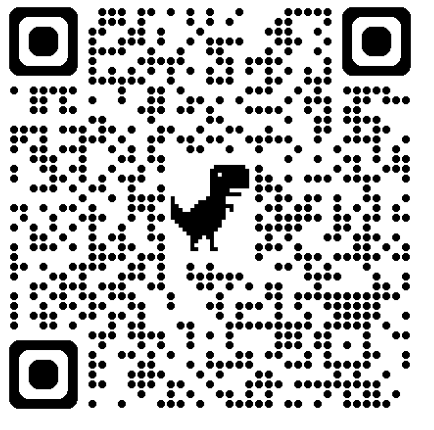 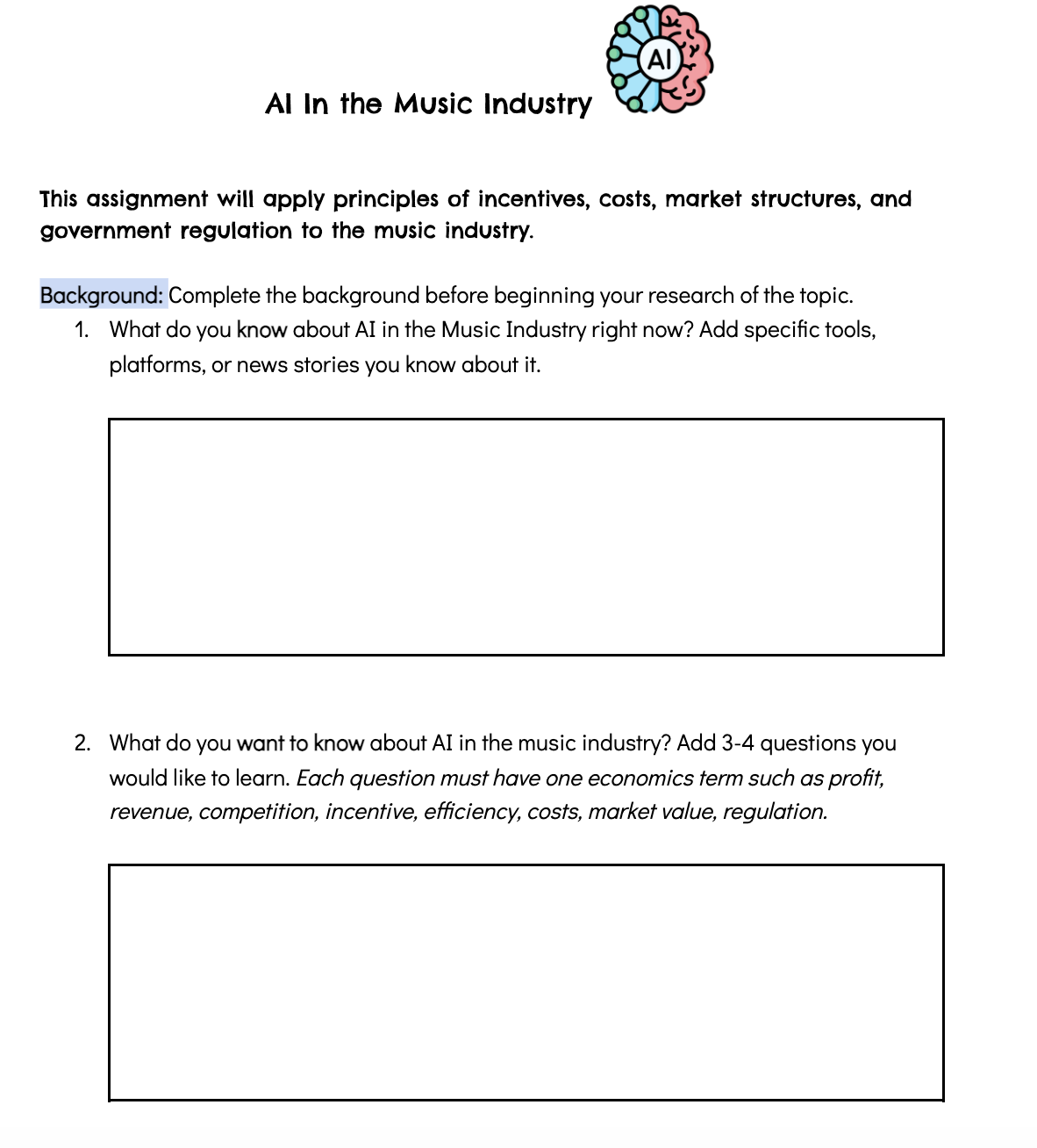 Overview
Post the task to Google Classroom.
Explain the assignment.
Give time for students to complete the assignment in class (if not blocked) or at home.

*Disclaimer: Many of my students have access to ChatGPT on their phones.
DURATION: 35 - 45 minutes
AI and Music Assignment
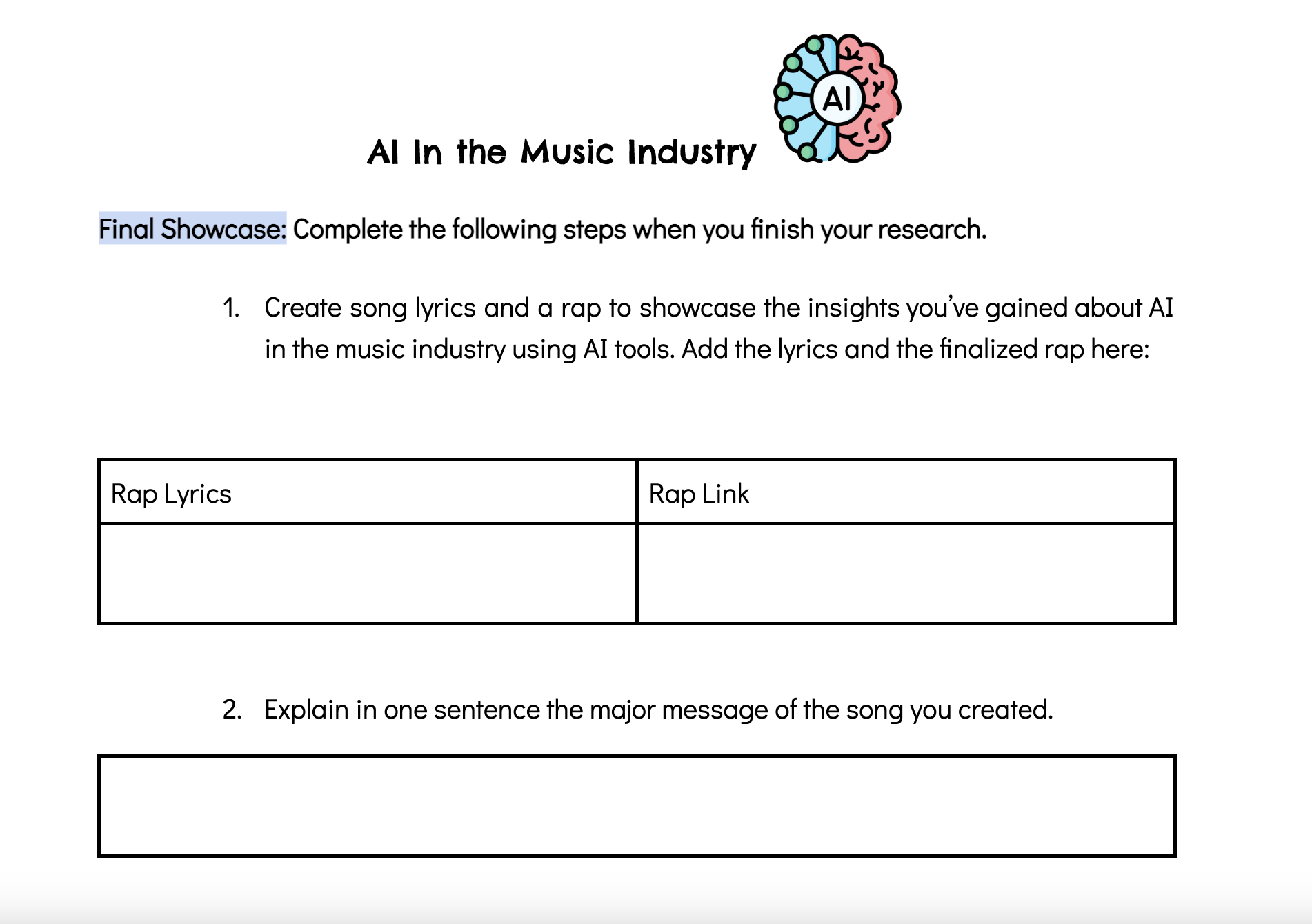 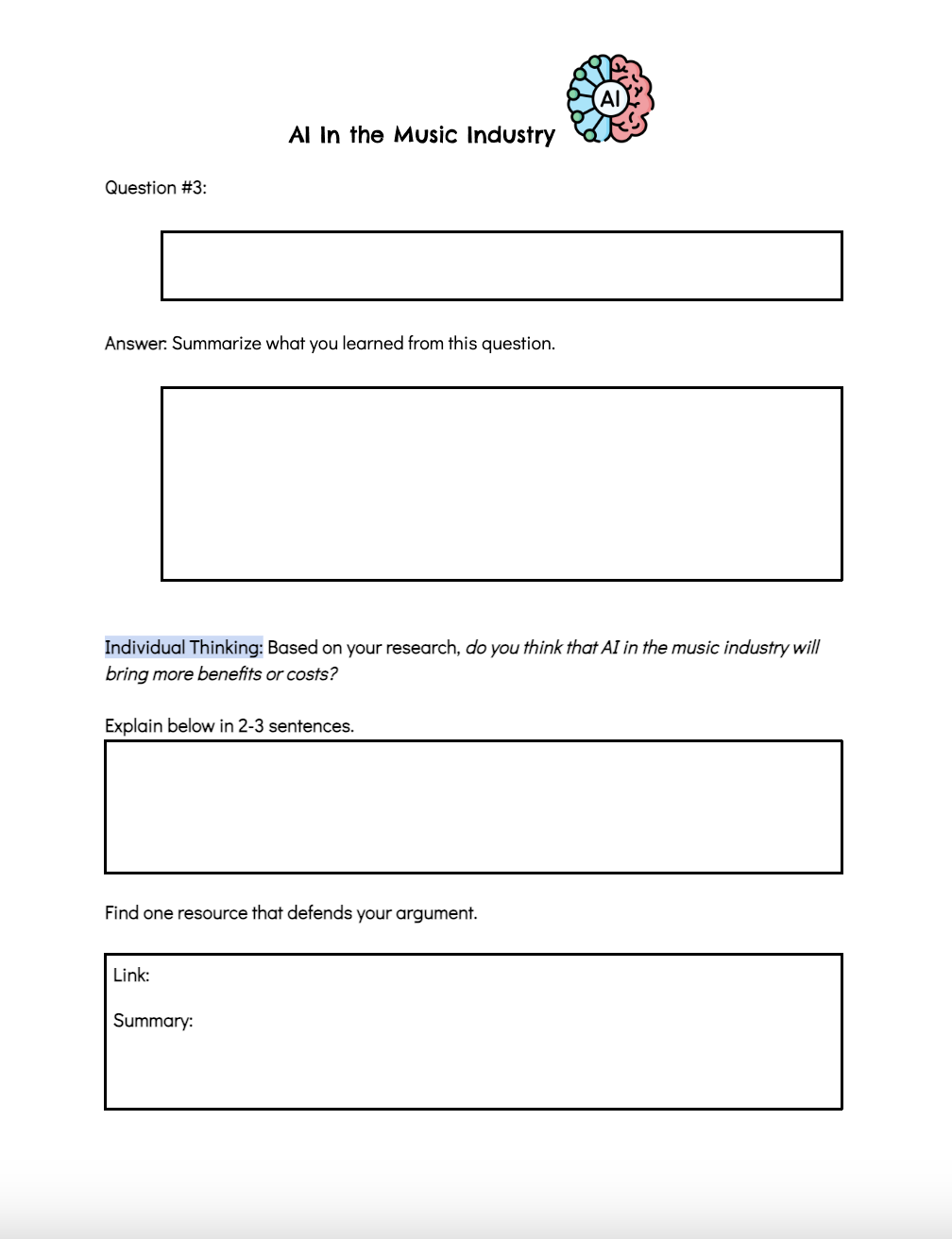 Student 
Examples
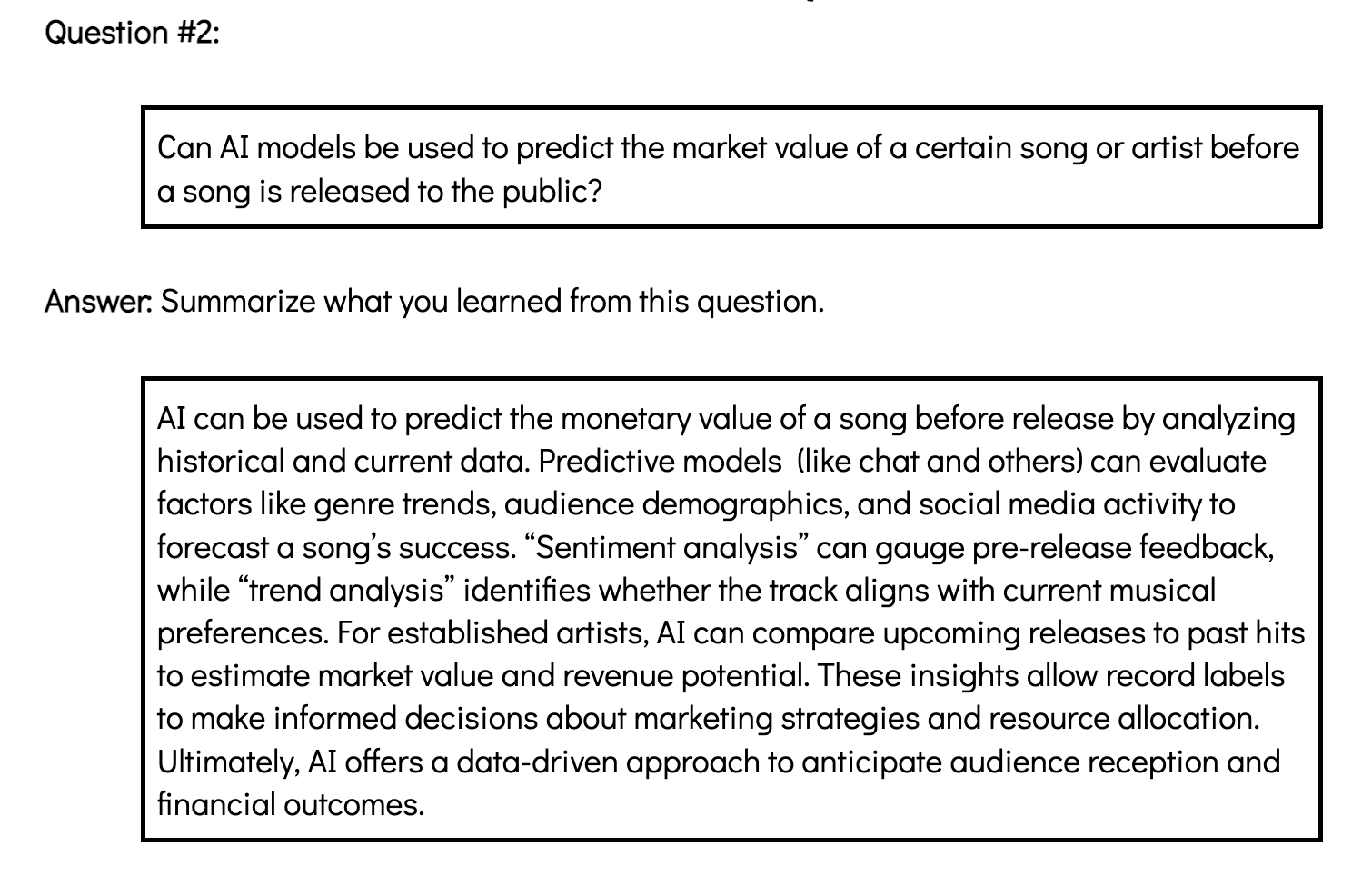 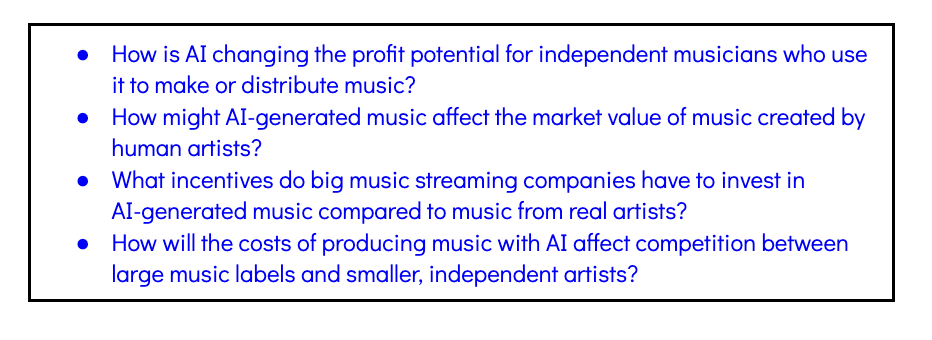 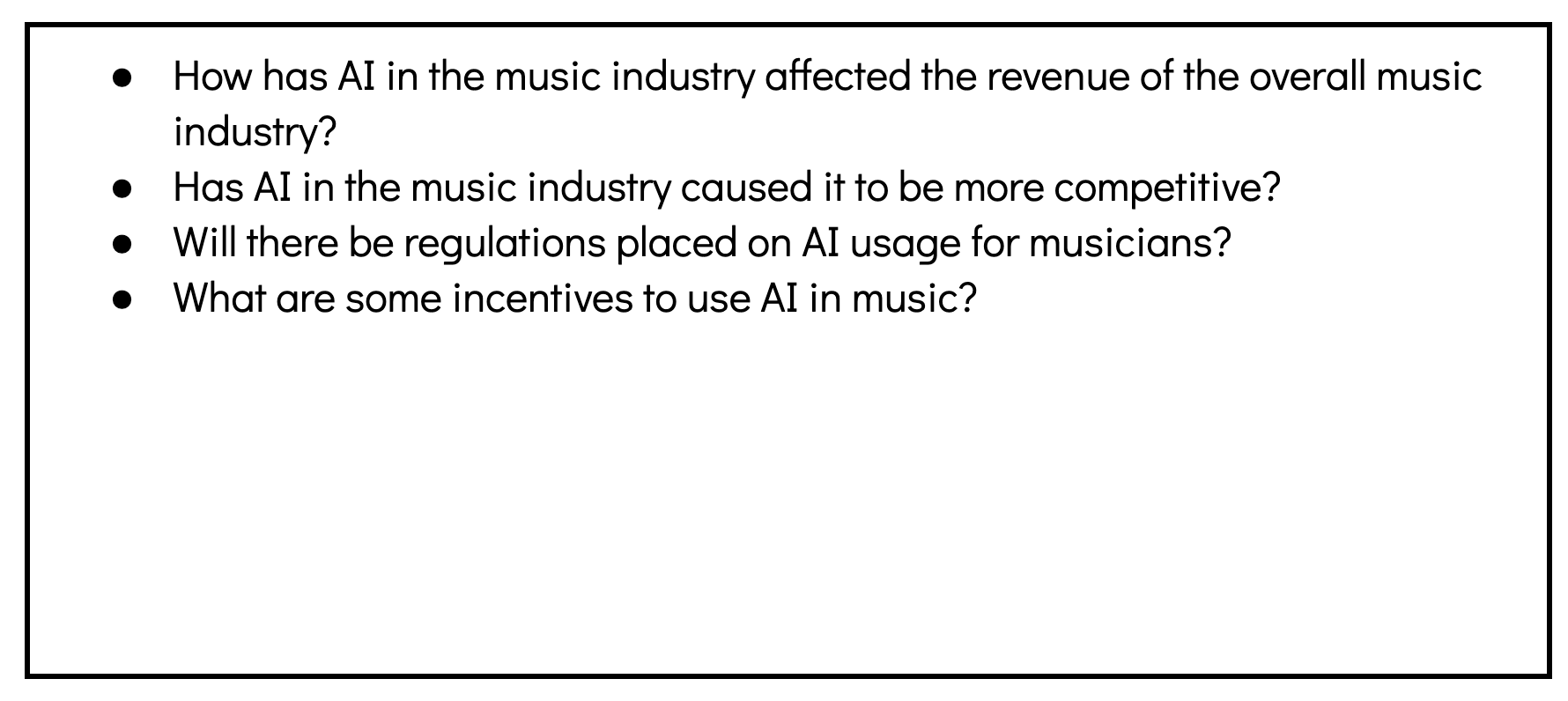 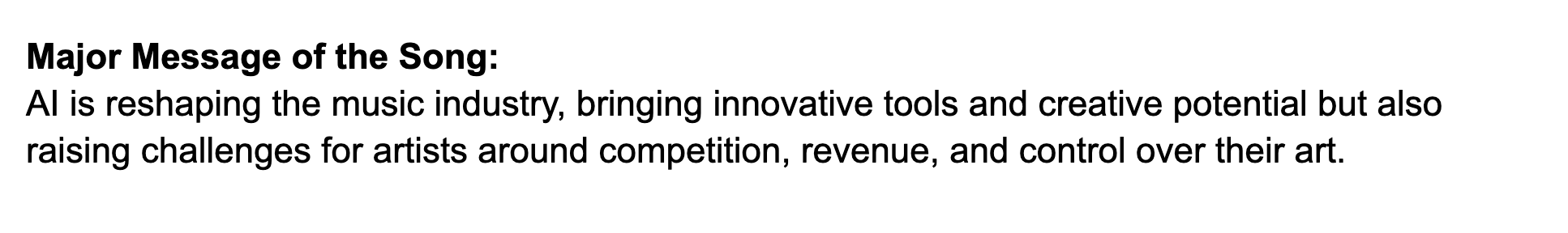 AI Song
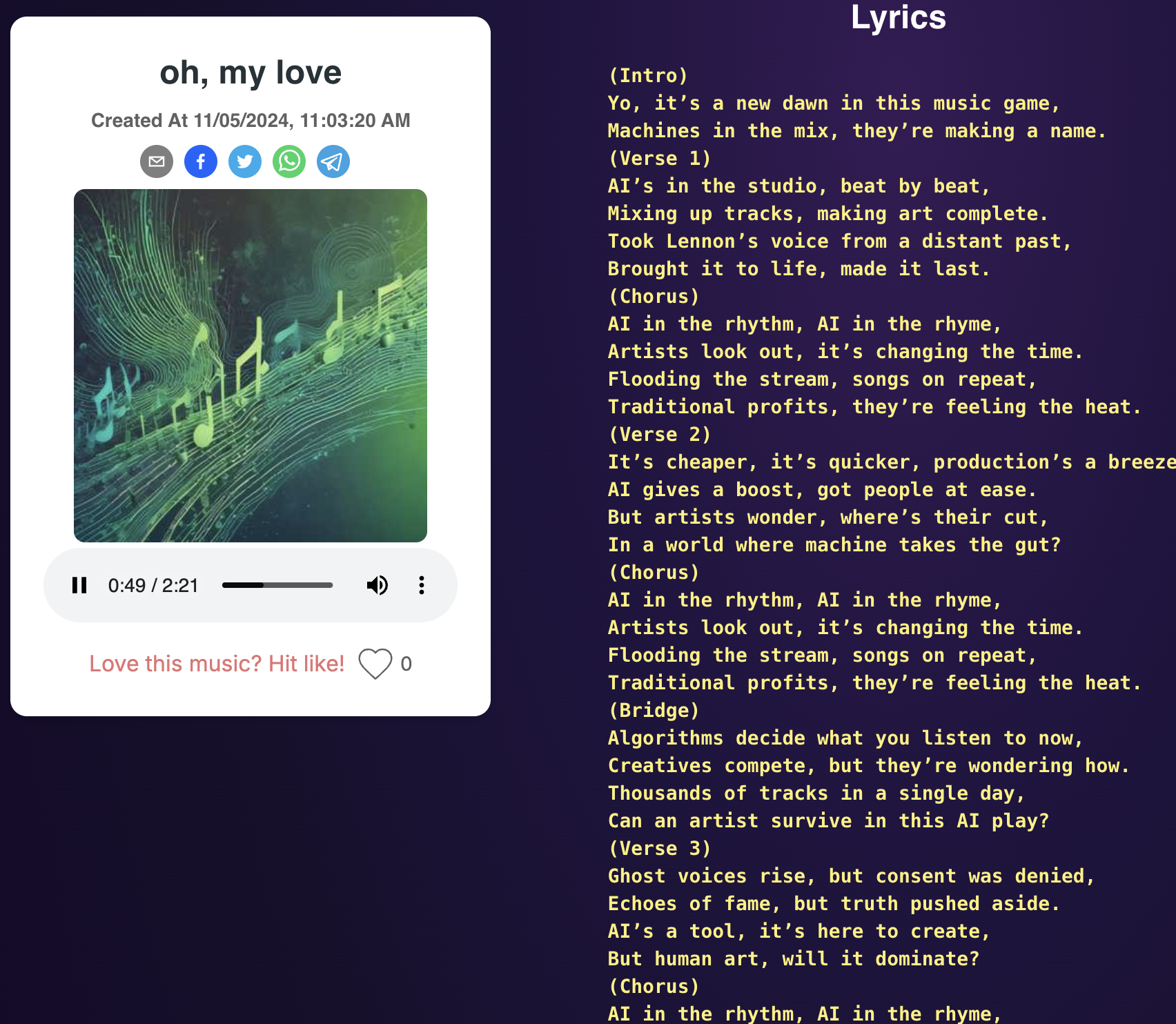 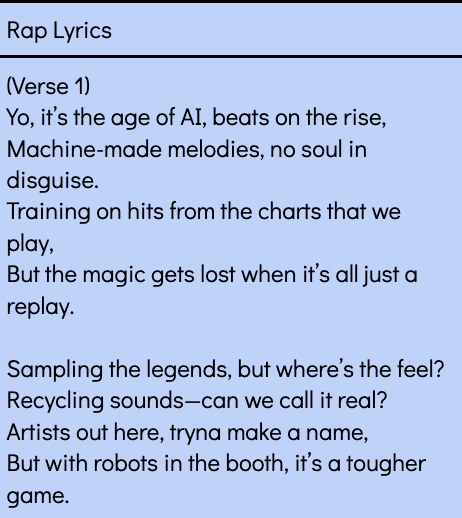 Click the images to hear the songs.
Student AI Songs from AI and Music Assignment
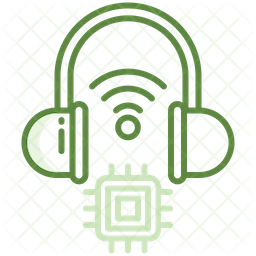 Make Music: Use the AI Tools
Teach Me! Task with AI Tools
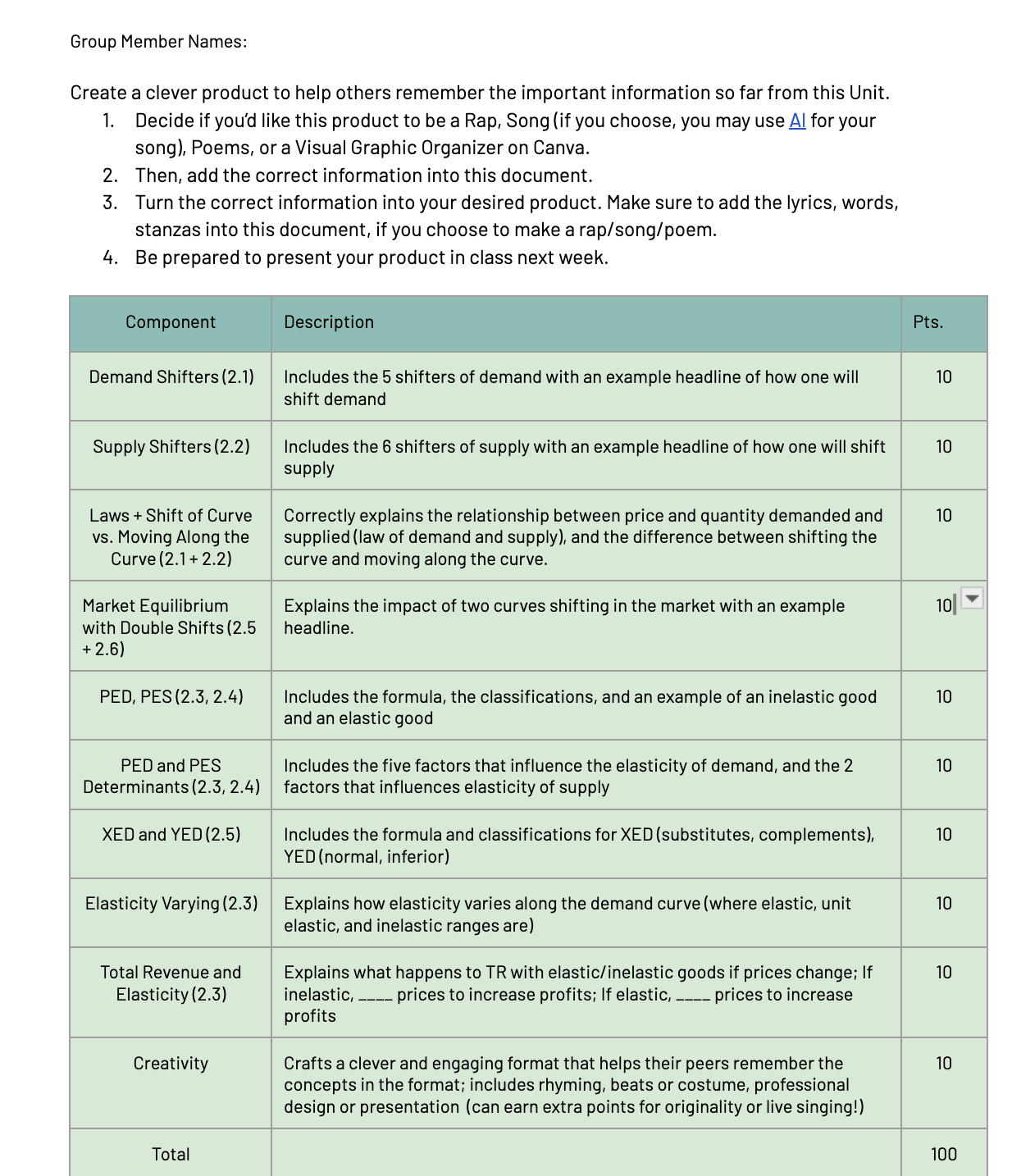 Overview
Go over important topics in a Unit.
Give students a Teach Me! Task where they must convert information into a rap, poem, or song.
Have students add the information from the notes.
Convert it (at home if necessary).
DURATION (2 classes): Individual: 50 mins
Group: 50 minutes
Handout of Information
Student Explanation of Tools
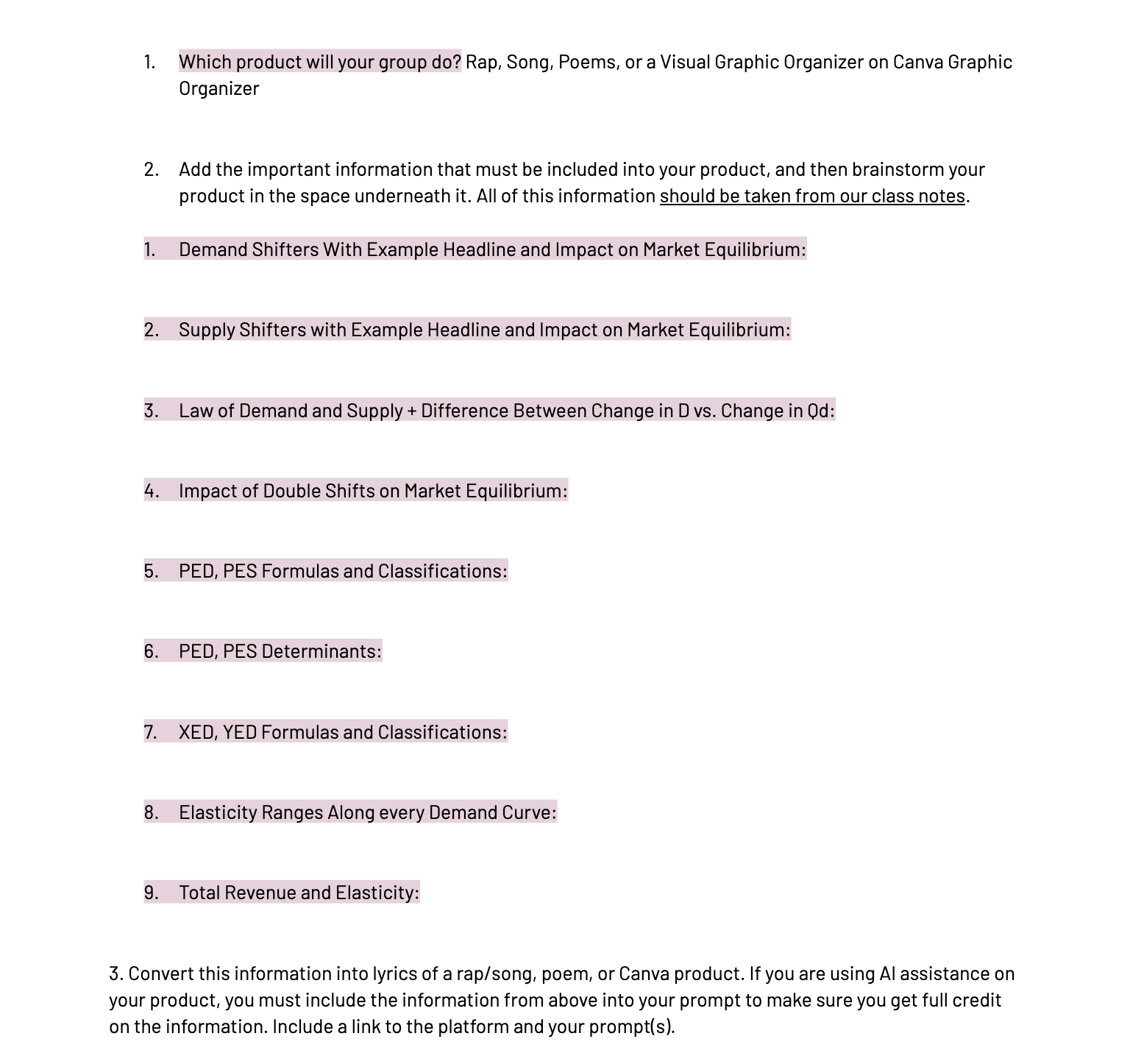 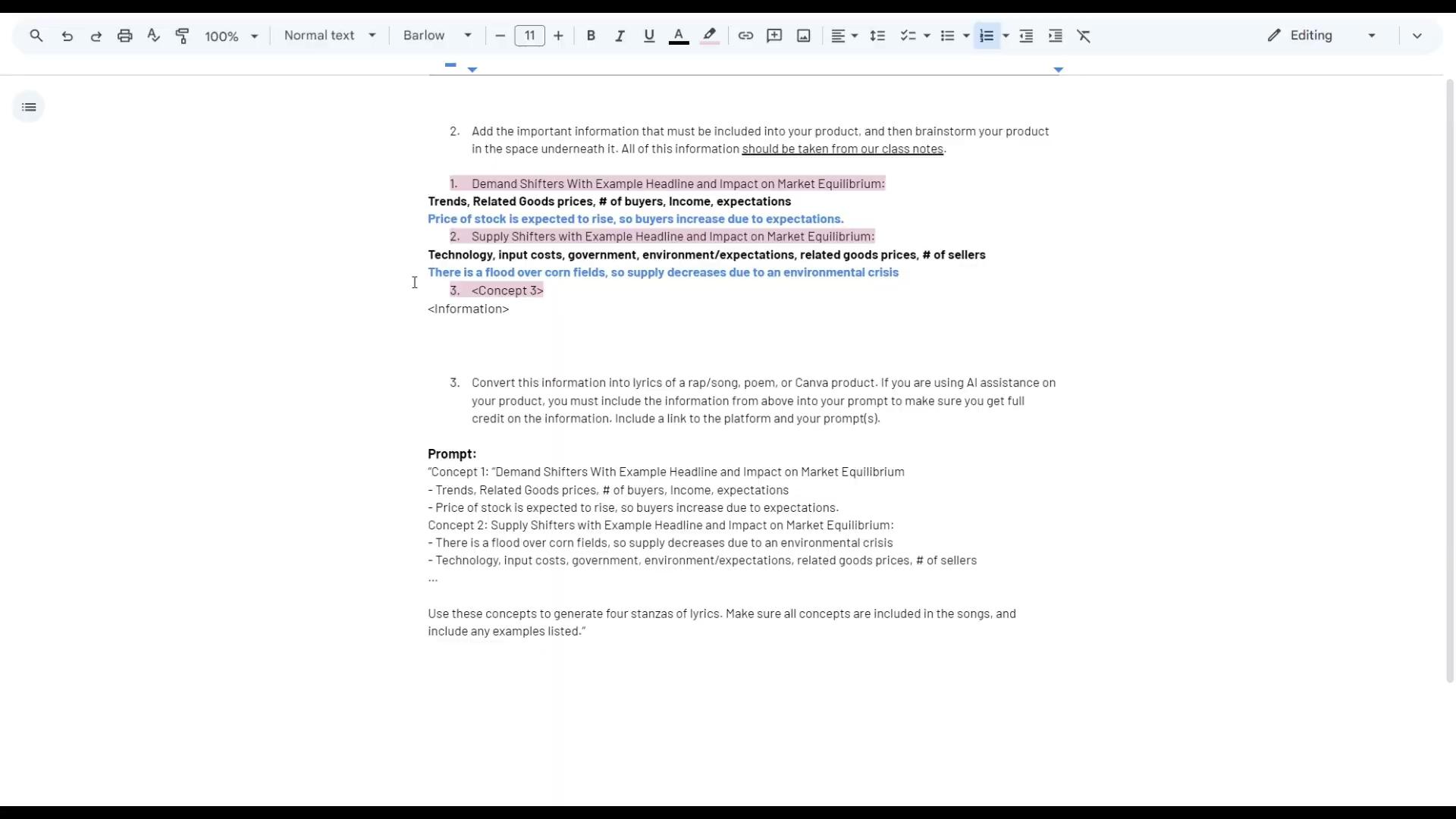 Student Products: Teach Me Task
Sample #1
Sample #2
How can you use the background, pedagogy, or curriculum?
Add your response in the Chat box!
Reflect
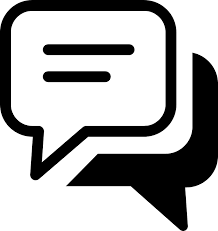 Reflection
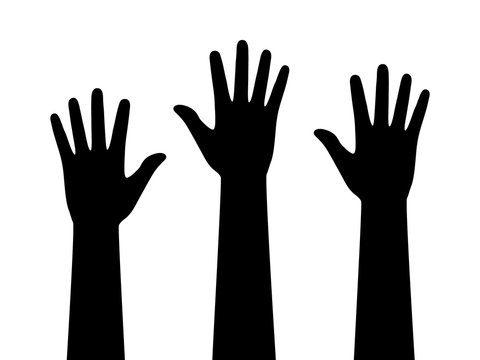 Questions
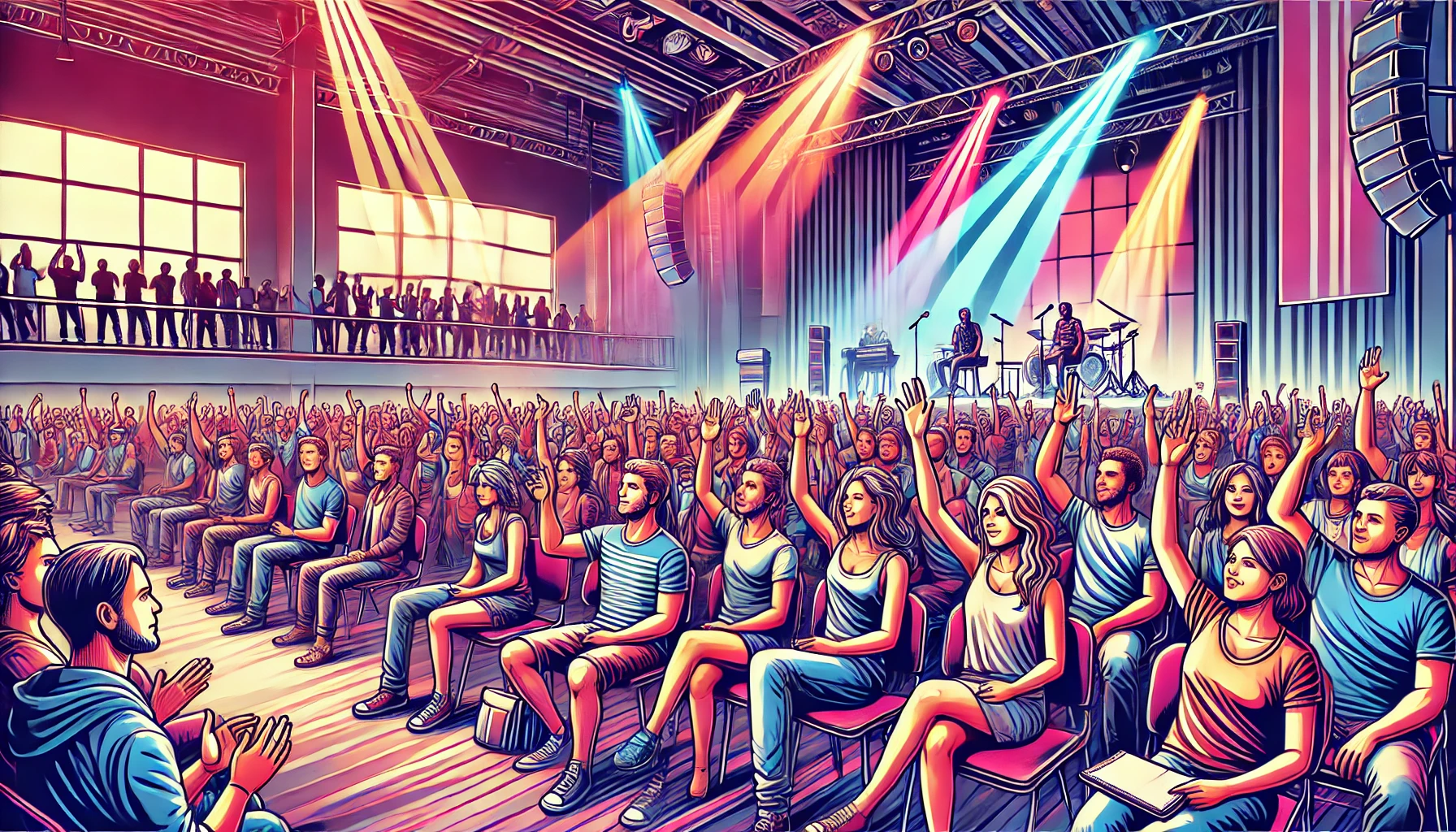 ‹#›
References
The Economist: AI Generating a Revolution
Podcast: Could AI Kill the Radio Star
Bloomberg: The Sound of AI Music
Producing Fake Information is Getting Easier
Billboard: 5 Ways AI is Changing Music
Forbes: Orchestrating the Future with AI
Forbes: Music Rights and The Global Economy
Vox: What AI in Music Can and Can't Do
ABC News Daily Podcast: Ben Lee on the Rise of AI in Music
‹#›
References
YouTube: The Beatles: Now and Then
IFPI Reports
RIAA Facts on Music
RIAA: Elvis Law in Tennessee
The Indicator: Artist vs. AI
Suno AI
Open AI 
Georgetown: Innovation and Artists' Rights in the Age of AI
Time: How AI is Making Difficult Questions
‹#›
Thank You
Susanna.Pierce.McConnell@gmail.com